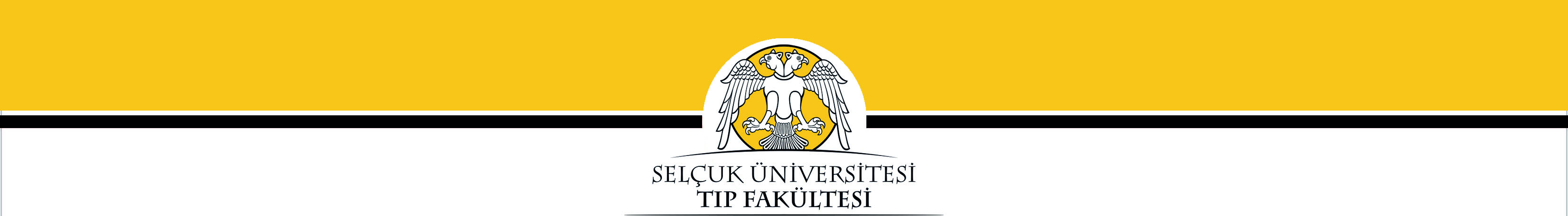 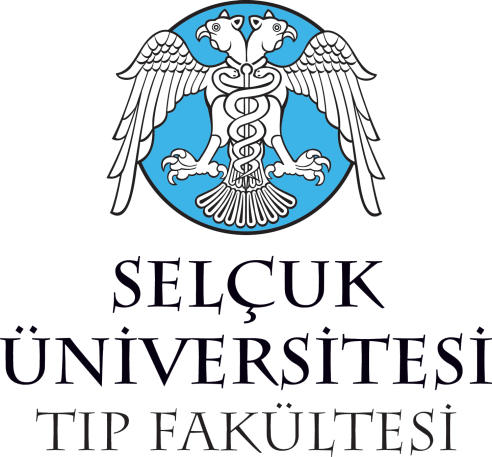 MEZUNİYET ÖNCESİ ULUSAL TIP EĞİTİMİ  PROGRAMI (TÜRKÇE)AKREDİTASYONU
2013’DEN - 2022’YE 
AKREDİTASYON SÜRECİMİZ
KONYA – 6.1.2022
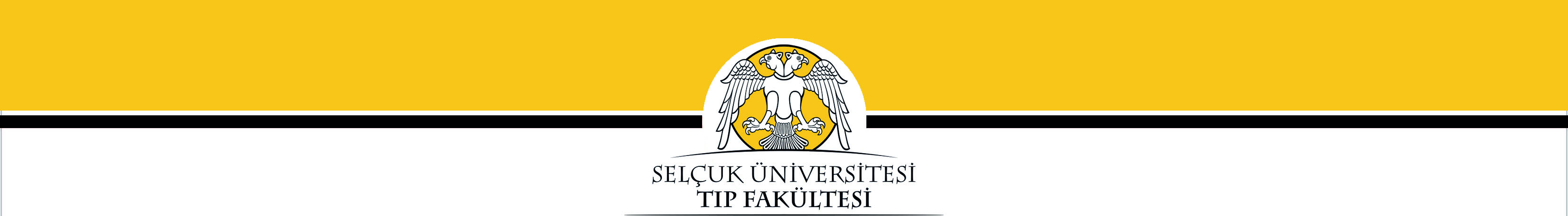 Fakültemizin kuruluşunun 20.YILI
Fakültemize  6.9.2002 yılında resmi olarak ilk dekanı atanmış ve ilk öğrencilerini de 2002 yılında almıştır.
Bu yıl, 20. Yıla ulaşmanın gurur ve mutluluğunu yaşıyoruz.
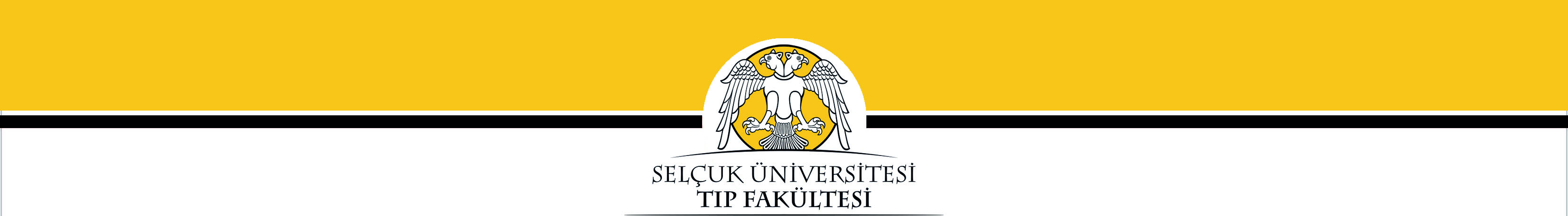 Temel görevlerimiz
birlikte yürütmeyi ilke edinmiştir.
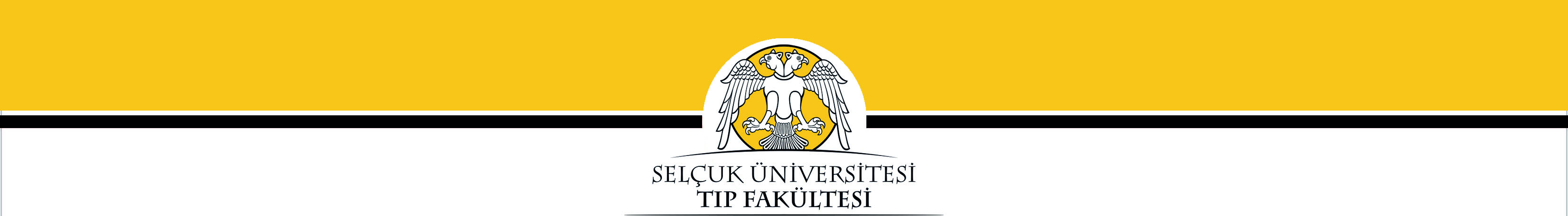 Tıp Fakültesi’nin amacı
Bilgiye ulaşmayı ve kullanma yollarını bilen
Tıp alanında bağımsız araştırma yapmaya yetkin
Mesleğini kanıta-dayalı tıp ve etik yaklaşımla yapan
Sağlıkla ilgili yerel, ulusal ve evrensel sorunlara duyarlı ve bilgili,  hekimler yetiştirmektir.
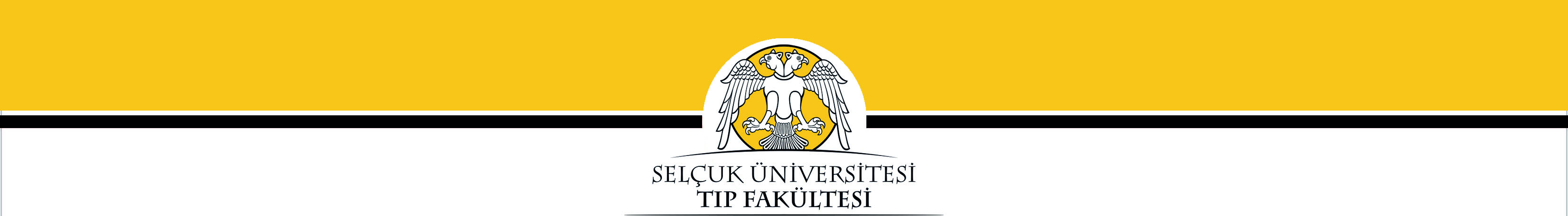 Eğitim Hedeflerimiz
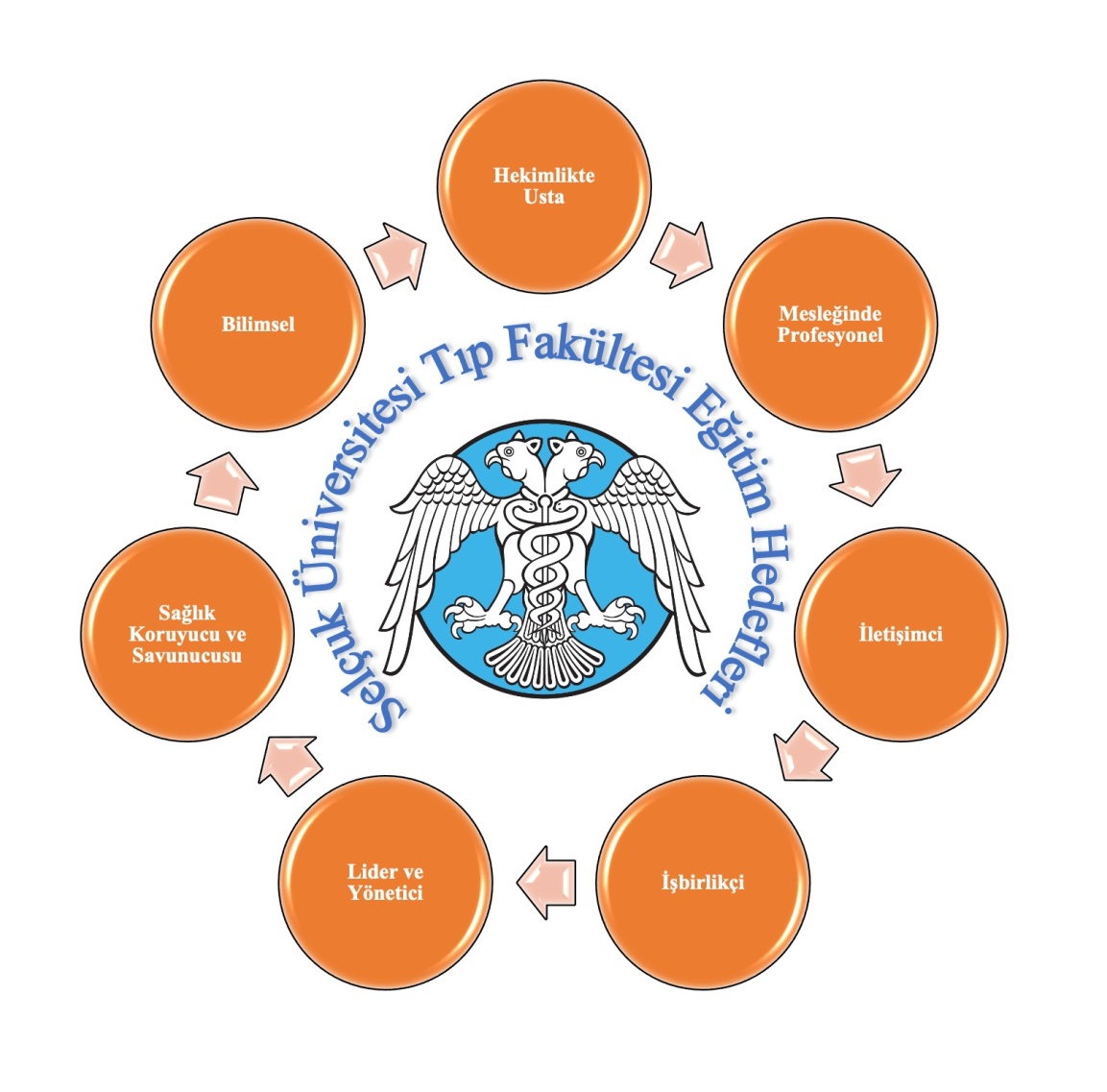 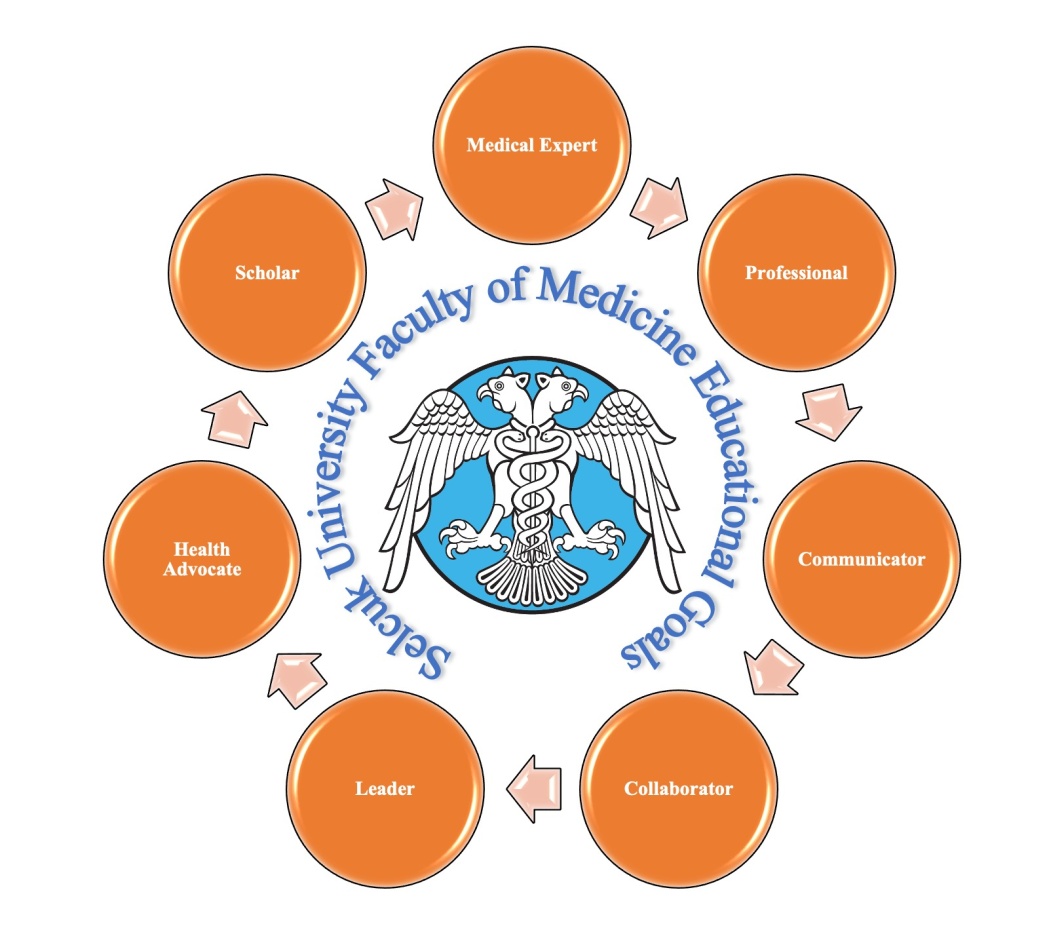 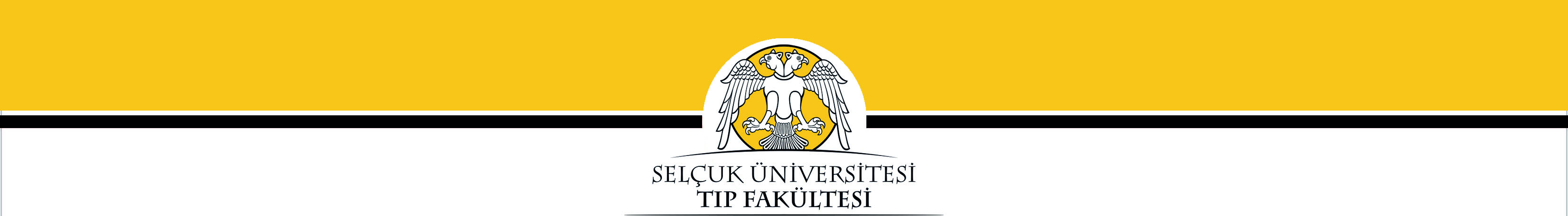 misyonumuz
Mesleki bilgi ve beceri donanımı tam, etik ve ahlaki değerlere saygılı, alanında yetkin ve başarılı, meslektaşlarıyla ve hastalarla doğru iletişim ve empati kuran, insanlığa hizmet ilkesini benimsemiş, akılcı ve yenilikçi düşünen, çevresine duyarlı, sosyal, kendini geliştirebilen hekimler yetiştirmek. Öğretim üyeleri ve eğitimi nitelikli, öğrencilere iyi ve doğru rehberlik verebilen, teorik ve pratiğin iyi bir şekilde harmanlandığı, verimli, yenilikçi, motivasyonu yüksek, ekip ruhuna sahip, özgün bilimsel araştırma yapabilen akademisyenlerin yetişmesine olanak sağlayan bir tıp fakültesi olmak. Sağlık hizmeti alanında çevresi ile uyum içinde, bölgesel ve ulusal sağlık sorunlarına çözüm üreten, koruyucu hekimliği ve toplum sağlığını ön planda düşünen, hasta-hekim memnuniyeti sağlayabilen, güler yüzlü, deontolojik kuralları gözeten, bilimsel ve ileri teknoloji ile desteklenen sağlık hizmeti sunmaktır.
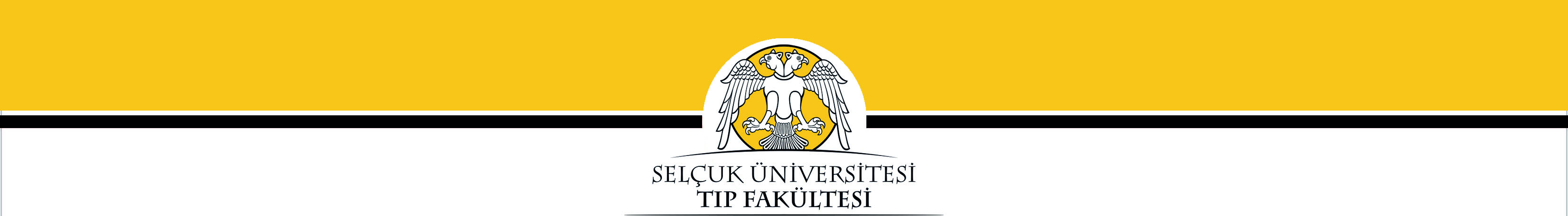 VİZYONUMUZ:
Eğitim ve öğretim elemanlarının niteliğini sürekli artıran, mensubu ve mezunu olmaktan gurur duyulan, öğrencilerini kariyer basamaklarına hazırlayan, verdiği eğitim ile bilim adamı vizyonu kazandıran, çok yönlü, hümanist kişiliklerin oluşmasını ve gelişmesini sağlayan lider bir tıp fakültesi olmak. Bilimsel araştırmaya önem veren, çağdaş, dinamik, yenilikçi görüş ve araştırmalara açık, bilgiyi en iyi şekilde kullanan ve bilgi üreten, sürekli yenilenen ve yeniliklere öncü olmayı gelenek haline getiren yapısı ile önde gelen, ulusal ve uluslararası merkezlerce de işbirliği yapılan bir bilim merkezi olmak. Birey ve toplum sağlığının korunması ve iyileştirilmesi odaklı, kaliteli sağlık hizmeti veren, sağlık hizmeti sunumunda bölgesinde olduğu kadar, ulusal ve uluslararası alanda da tanınan, saygınlığı olan ve tercih edilen, misyonunu kurumsallaştırabilmiş örnek bir tıp fakültesi olmak ve “Uluslar arası alanda marka bir eğitim kurumu ve tedavi merkezi olmak, Vizyon “İlimiz ve ülkemizin sağlık turizminde öncü ve marka olması”,  gelişen sağlık turizmi trendleri dikkate alınarak sadece ülkemiz değil, potansiyel diğer ülkeler için turizm hekimliği açısından farkındalık yaratmaktır.
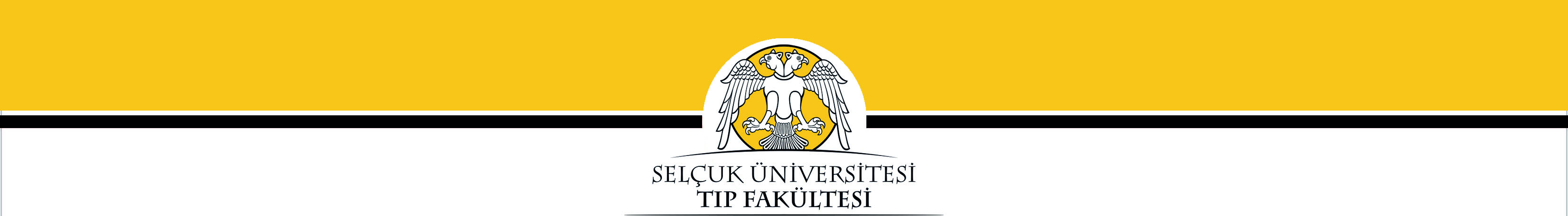 İdari Yönetim Şeması
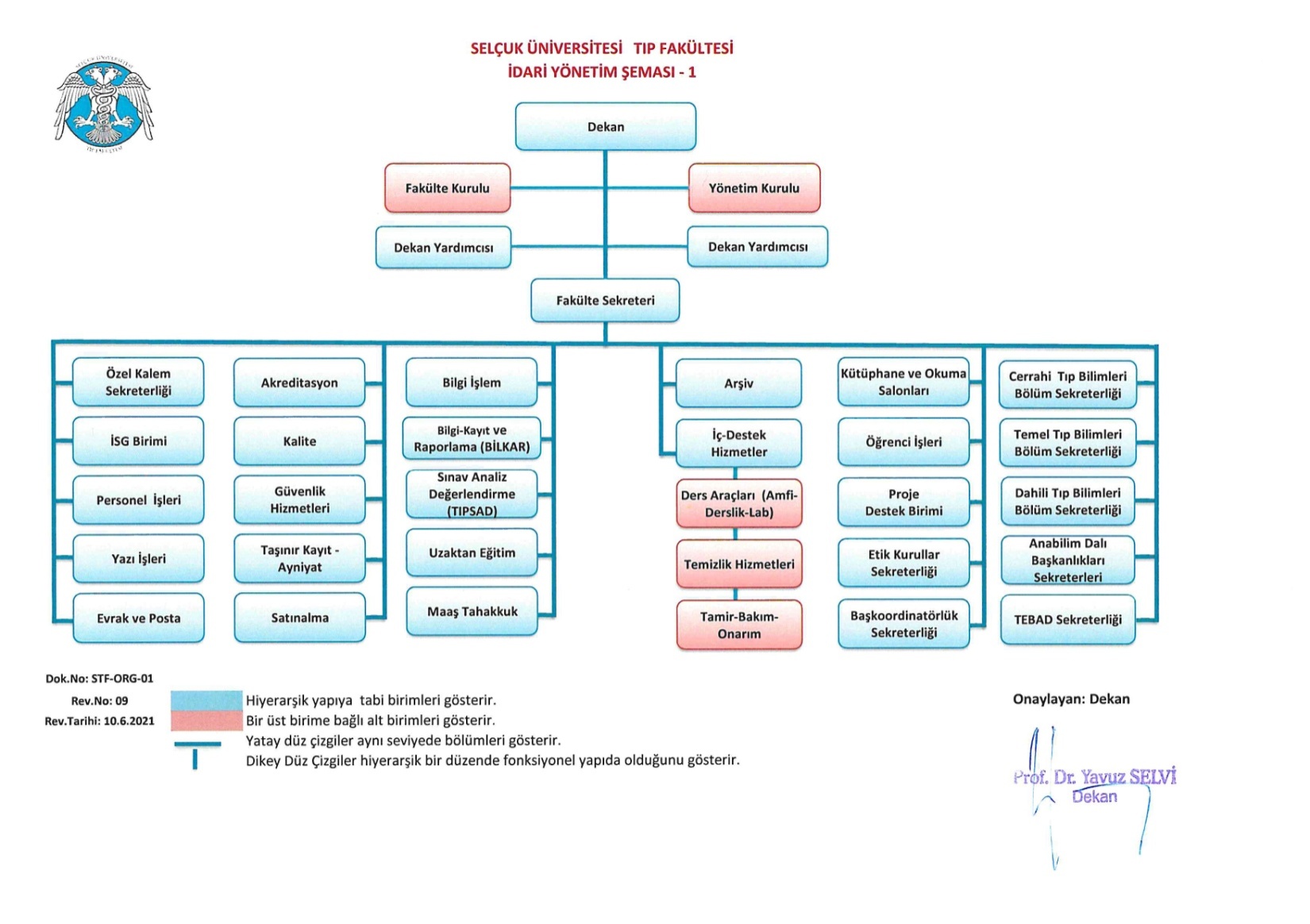 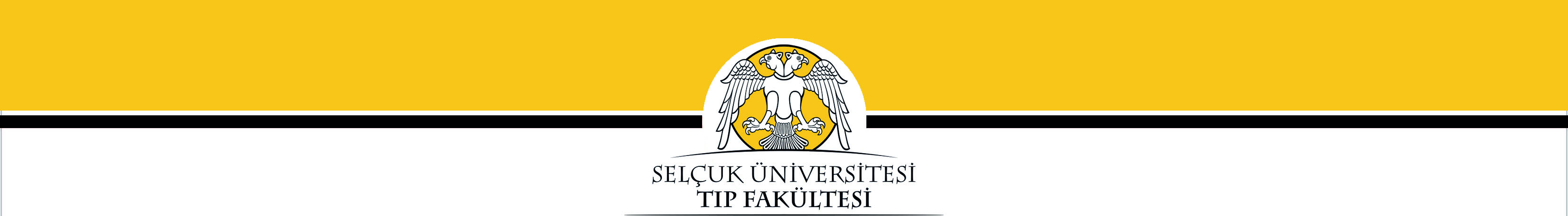 Akademik yönetim şeması
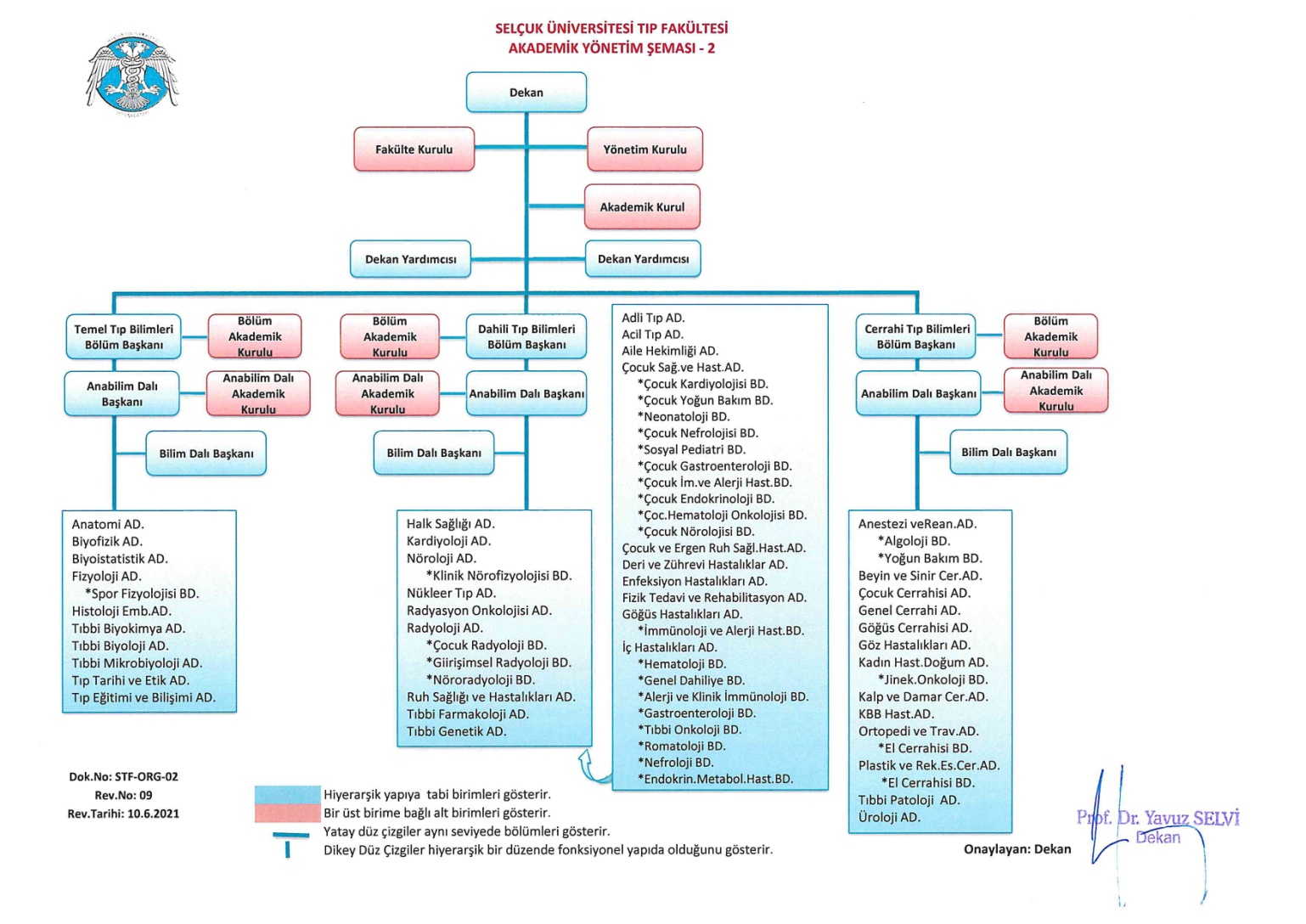 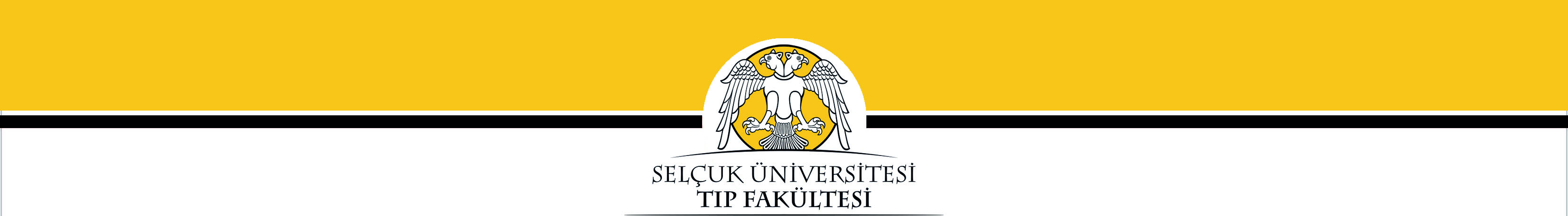 Eğitim yönetimi şeması
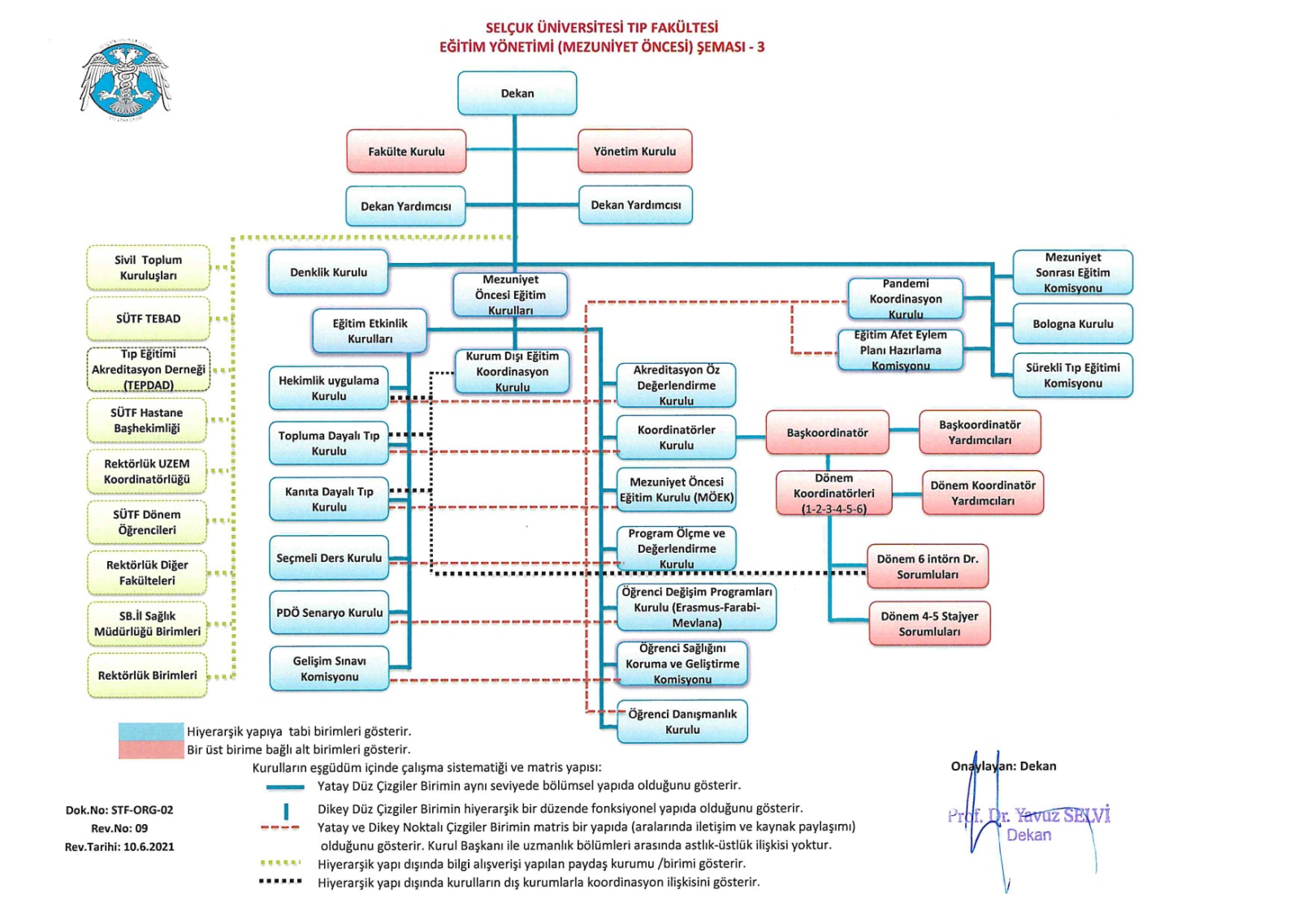 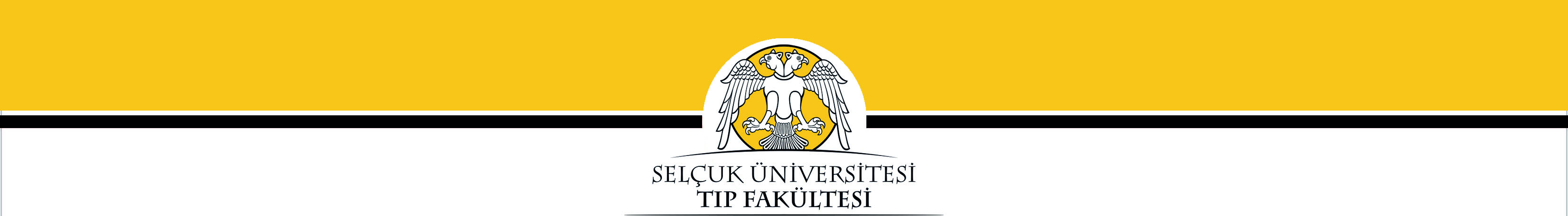 Ar-ge yönetim şeması
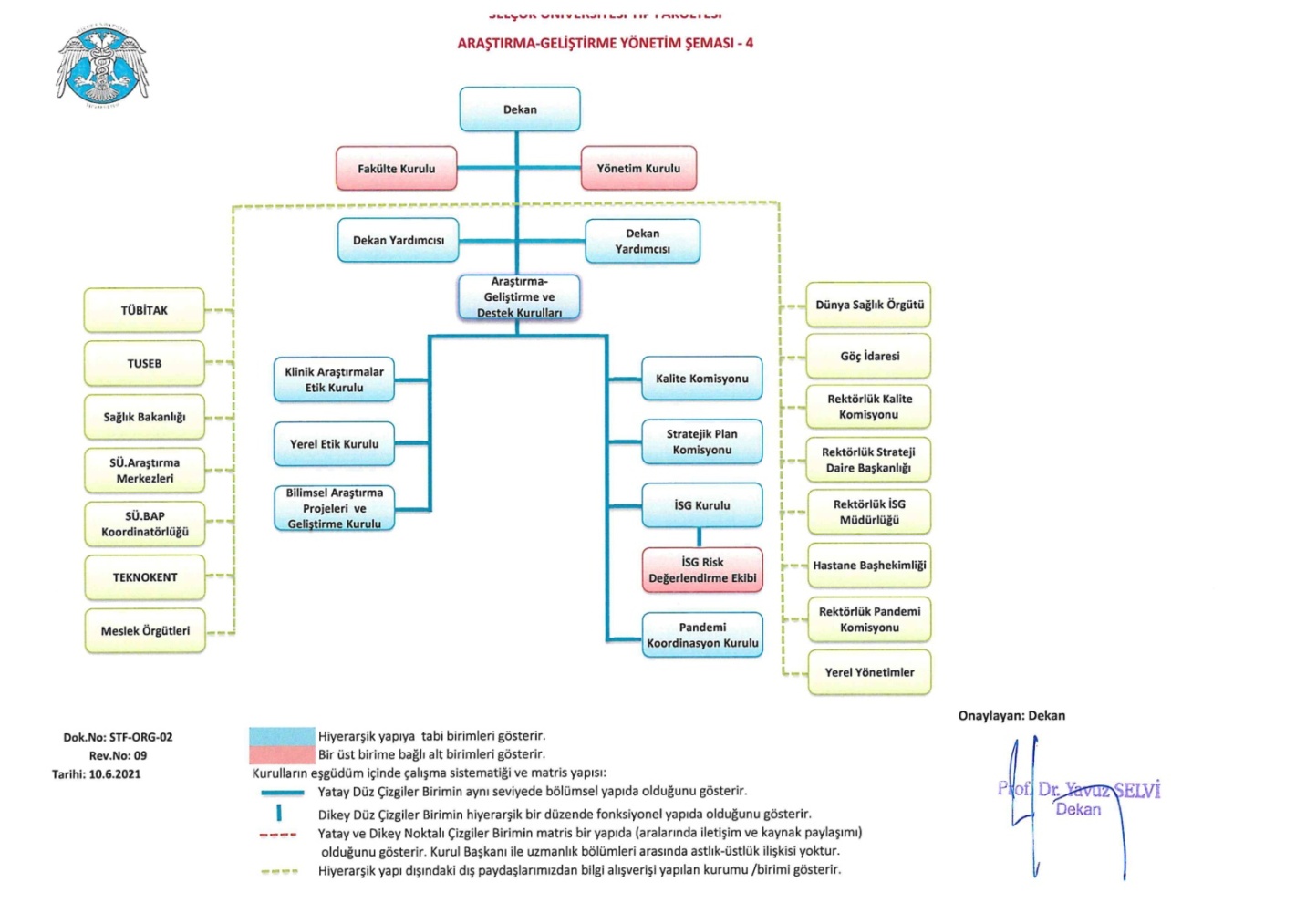 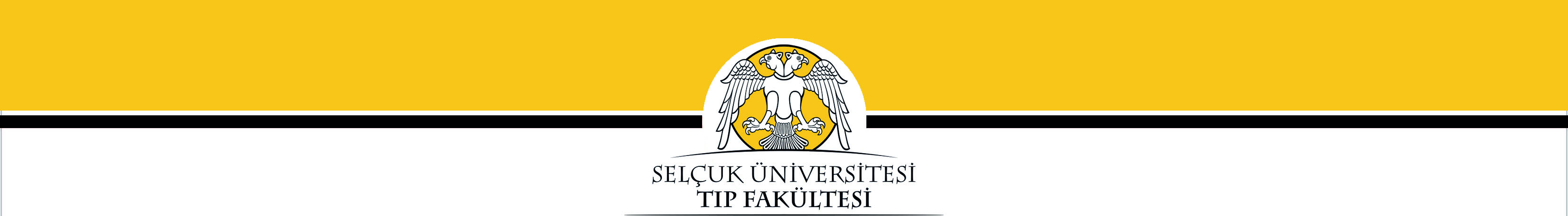 Kurul-komisyonlar
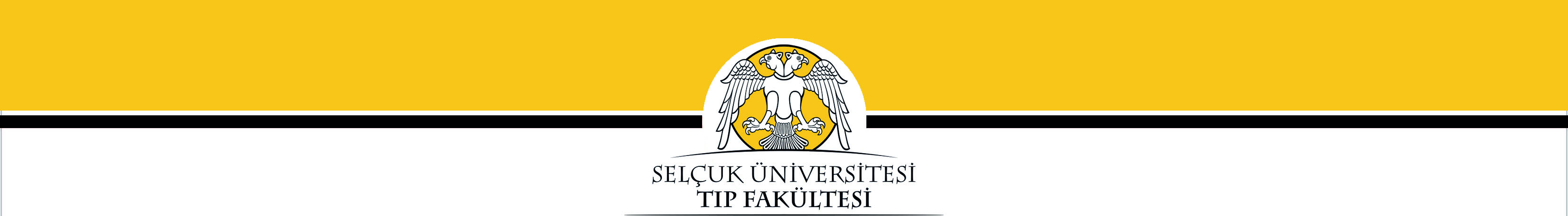 Öğretim üyesi Akademik kadromuz
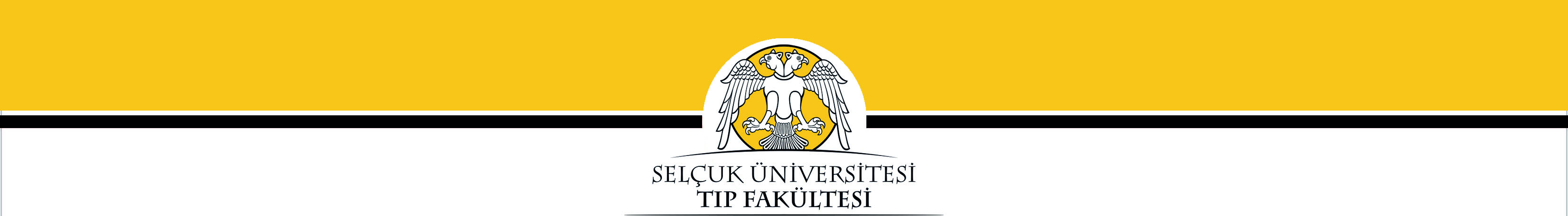 Akademik bölüm ve akademik kadro dağılımı
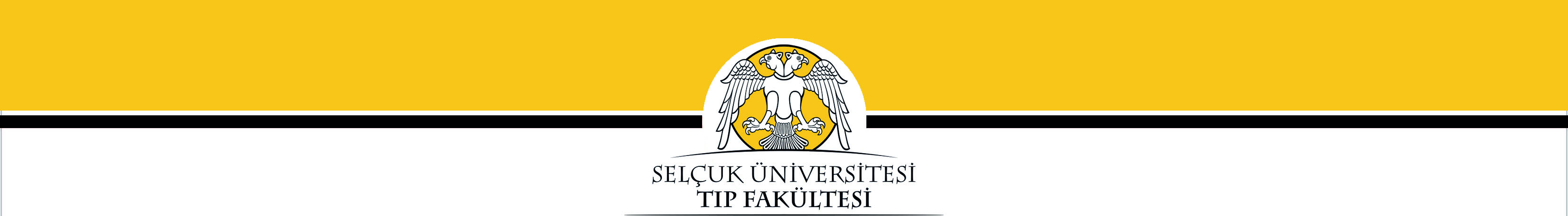 Öğretim üyesi ve öğrenci oranı
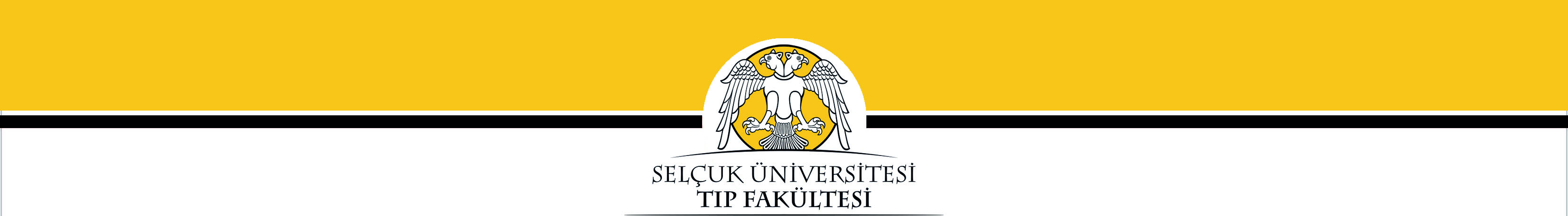 Öğrenci ve mezun sayıları
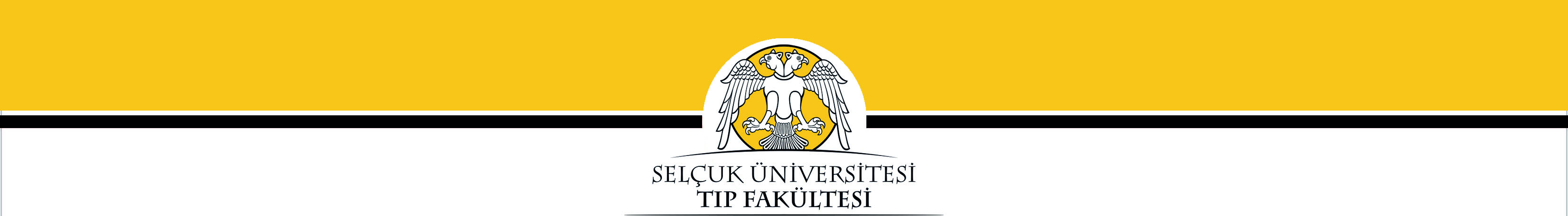 Devlet Üniversitesi  (DÜS) Tıp Fakültelerinin Akademik Başarı Sıralaması
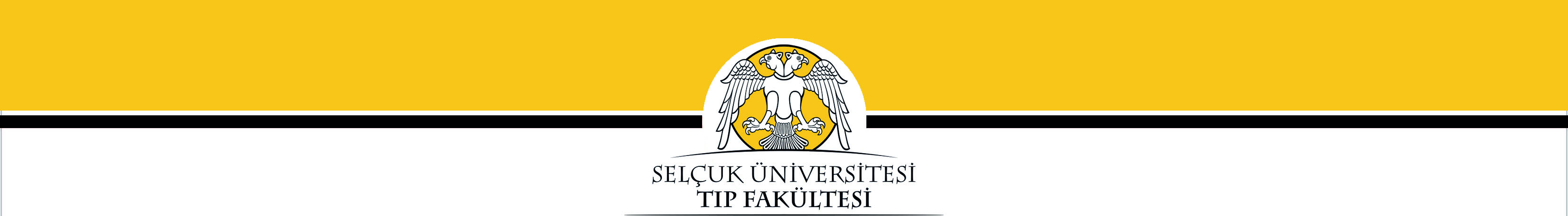 URAP Türkiye Akademik Performansa Göre Üniversitelerin ve Tıp Fakültesi Olan Üniversitelerin Alan Bazlı Sıralaması
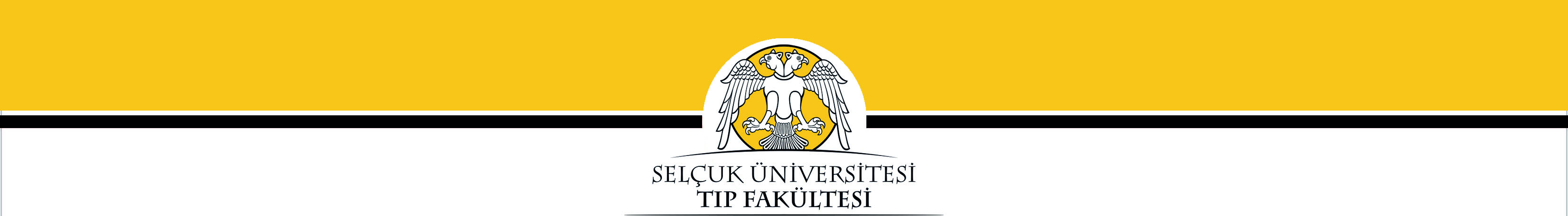 Tıp eğitimi akreditasyonu NEDİR?
Ülkemizdeki tıp eğitimi ve tıp eğitim kurumlarının güvenirliliğinin, kalitesinin ve sürekliliğinin belgelenmesi için yaygın olarak başvurulan bir süreçtir.
Tıp eğitim programının akreditasyonu, gerekli şartlara, standartlara ve mevzuata uygunluğunun bu konuda yetkilendirilmiş bağımsız kuruluşlar tarafından değerlendirilmesi ve onaylanmasıdır.
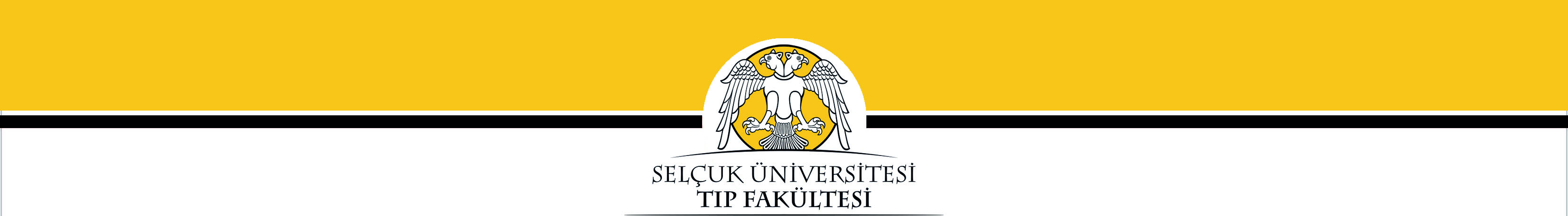 Akreditasyon bize ne sağlayacak?
Yüksek öğretim sürecinin nitelikli olması, bilginin, çağdaş, sürekli yenilenen ve değişime açık olması ile mümkündür. Bu nedenle, eğitim programlarının bileşenlerinin ve hedeflere ulaşmada kullandığı yöntemlerin belli aralıklarla gözden geçirildiği bir değerlendirmenin yararları yadsınamaz. 
Ulusal ve uluslararası akreditasyon, sadece kalite güvencesini elde etmek için bir amaç değil, aynı zamanda çağdaş eğitimi yakalamak ve korumak için gerekli değişimleri belirlemekte yararlanılabilecek bir araç olarak da düşünülmelidir.
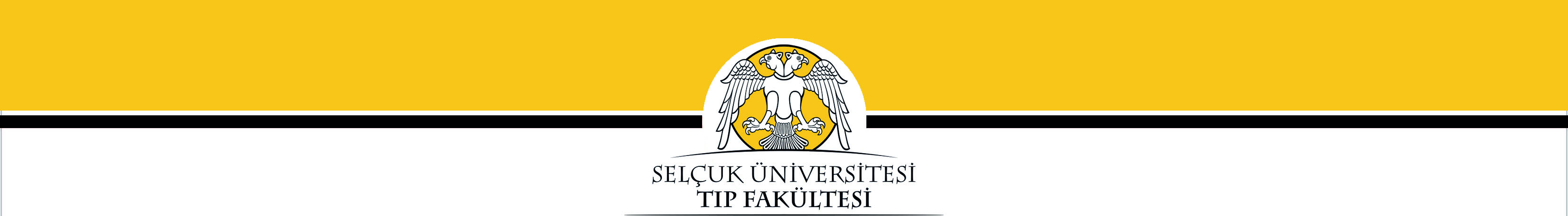 Fakültemiz akreditasyonu
Fakültemiz Akreditasyon sürecini başlatma başvurusunu 2 Ocak 2013 tarihinde başlatmıştır.

Fakültemizin “Mezuniyet Öncesi Tıp Eğitimi Programı”, 01.01.2015 tarihi itibari ile 01.01.2021 tarihine kadar,Tıp Eğitimi Programlarını Değerlendirme ve Akreditasyon Derneği (TEPDAD) tarafından akredite edilmiştir.
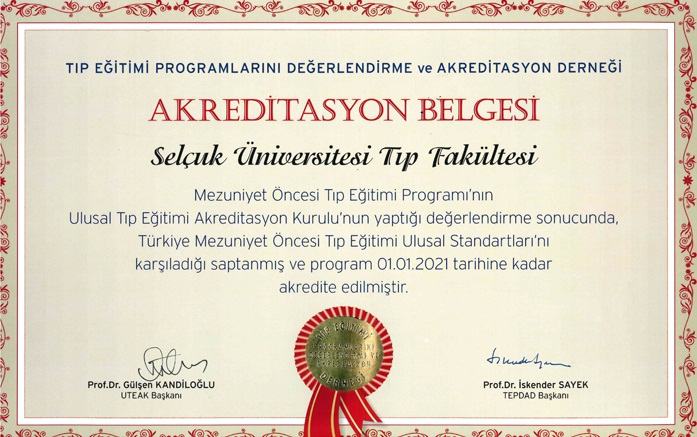 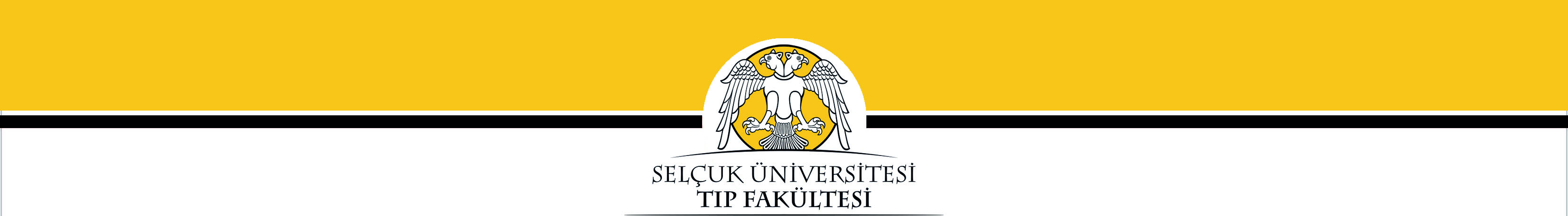 Tıp Fakültesinde  reakreditasyon süreci
TEPDAD mevzuatına göre tıp eğitimi akreditasyonu 6 yıl için geçerli olmak üzere verilmektedir. 
Bu sürenin sonlarında tıp fakülteleri TEPDAD tarafından belirlenen tarihlere göre reakreditasyon için başvurmaktadırlar. 
Fakültemiz TEPDAD tarafından belirlenen süre içinde 02.01.2020 tarihinde başvurarak reakreditasyon sürecini başlatmıştır. 
Fakültemizden istenen tüm bilgi ve belgeler tamamlanıp, raporlanarak TEPDAD’a 01.09.2021 tarihinde ulaştırılmıştır. 
Fakültemiz, şu anda TEPDAD’ın saha ziyareti için bekleme sürecindedir.
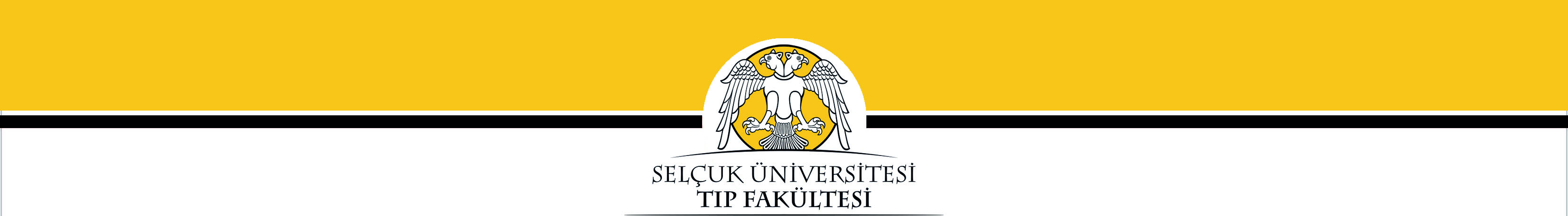 TEPDAD (Tıp eğitimi programlarını değerlendirme ve akreditasyon derneği
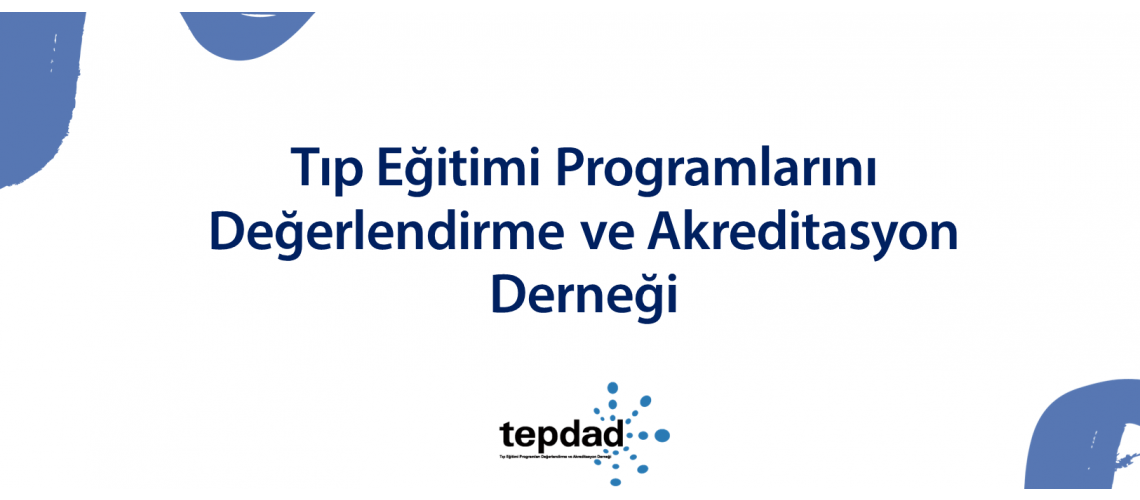 http://tepdad.org.tr/
* TEPDAD Mezuniyet Öncesi Tıp Eğitimi Programları'nın Akreditasyonu için ulusal bir Kalite Güvence Kuruluşu olarak tanınmıştır.
**06.01.2022 tarihi itibariyle 38 tıp fakültesine bağlı 41 tıp programı akredite edilmiştir.
2021
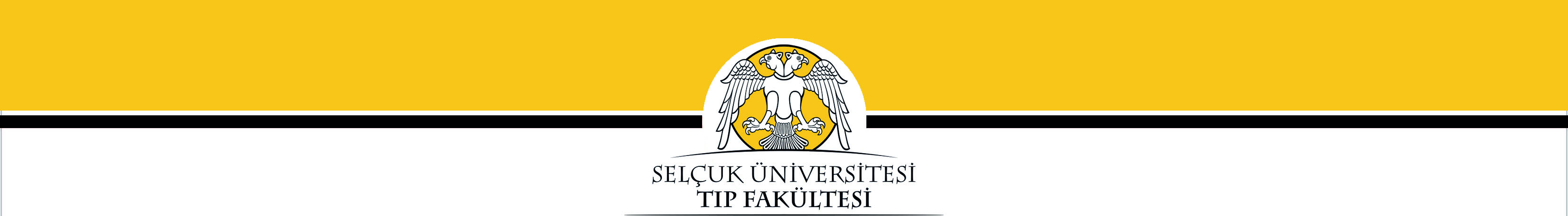 Akredite Eğitim Programlarının Güncel Listesi-6.1.22
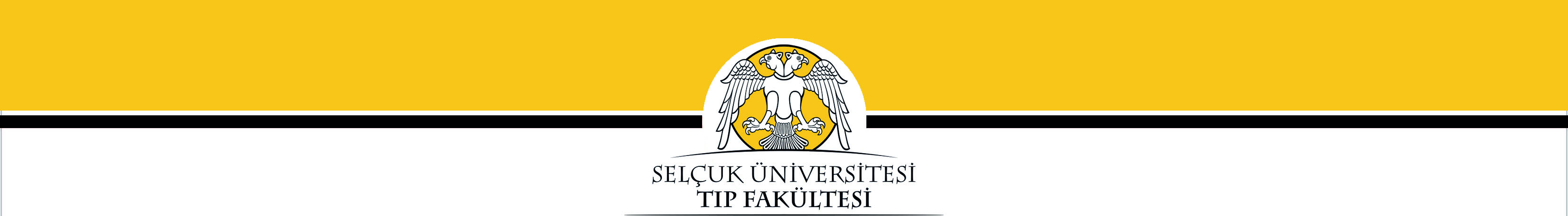 Akredite Eğitim Programlarının Güncel Listesi-6.1.22 (devamı)
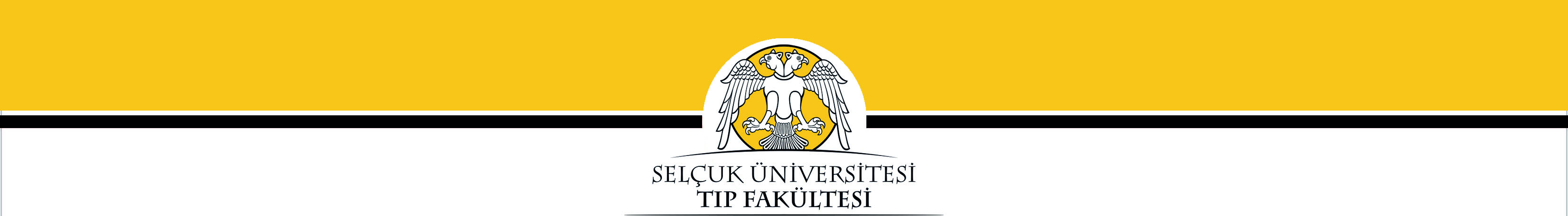 Akreditasyon Sürecindeki Programların Güncel Listesi-6.1.22
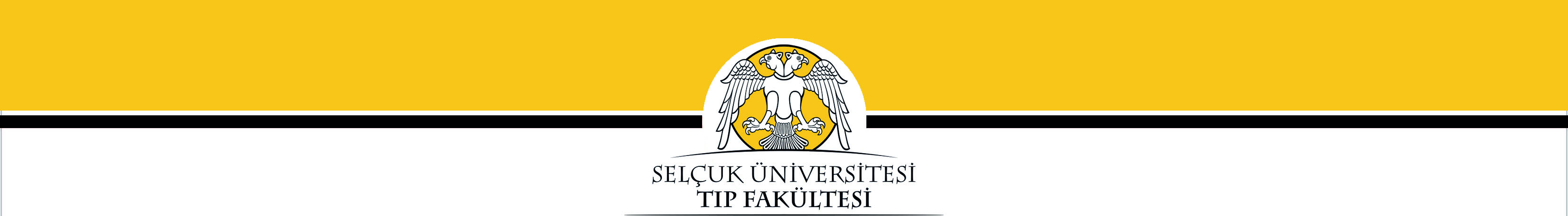 Akreditasyon Sürecindeki Programların Güncel Listesi-6.1.22 (devamı)
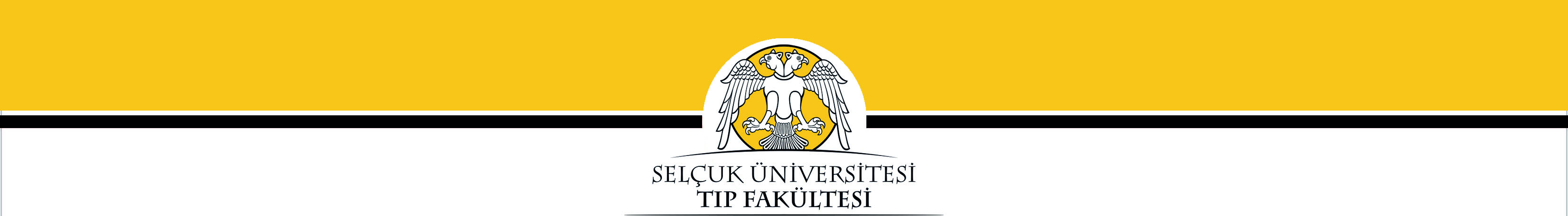 TEPDAD’IN TESCİL VE TANINMASI
TESCİLİ:
Turkey (YÖKAK-Higher Educartion Quality Council)
(2011-2013) (2013-2015) (2015-2017) (2017-2022) 
https://yokak.gov.tr/akreditasyon-kuruluslari/tescil-suresi-devam-edenler


TANINMASI:
World Federation of Medical Education-WFME 
(2013-2023) 
https://wfme.org/accreditation/accrediting-agencies-status/
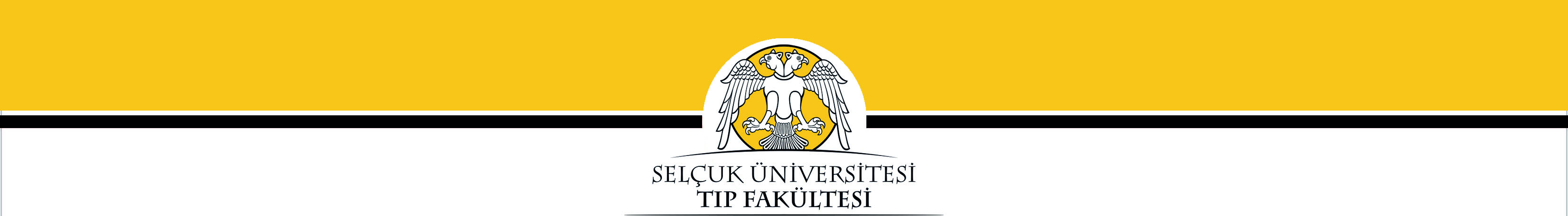 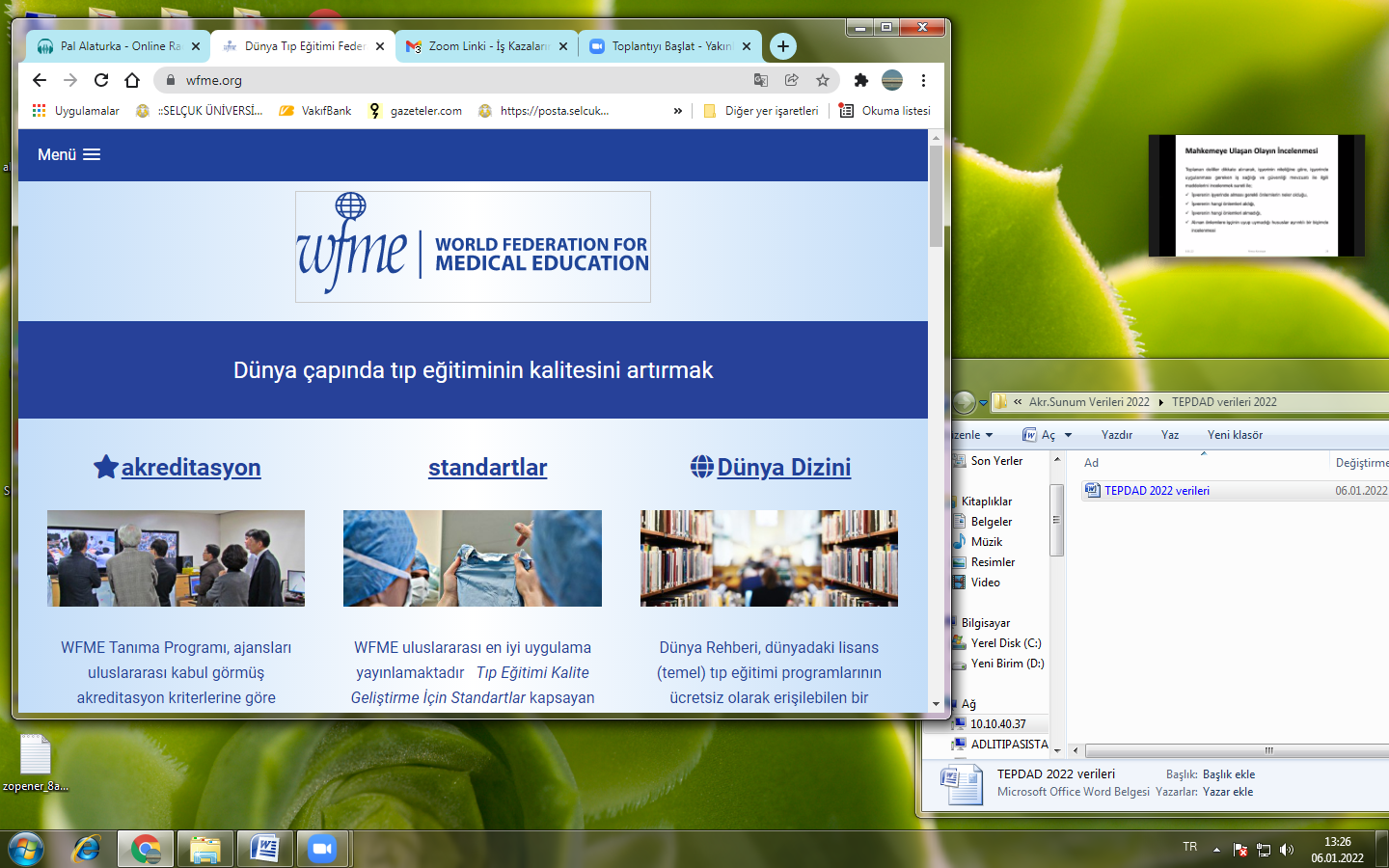 Dünya Tıp Eğitimi Federasyonu
Tanıma Statüsüne Sahip Ajanslar:
WFME tarafından kendi ülkeleri veya bölgeleri dışında faaliyet göstermek üzere tanınan tüm akreditasyon kuruluşları

Tıp Eğitimi Programlarını Değerlendirme ve Akreditasyon Derneği (TEPDAD) Tıp Eğitimi Değerlendirme ve Akreditasyon Derneği - Temmuz 2023'e kadar kabul edildi.

Dünya Tıp Eğitimi Federasyonu (WFME)
https://wfme.org/wp-content/uploads/2017/05/WFME-logo-alt-white.png
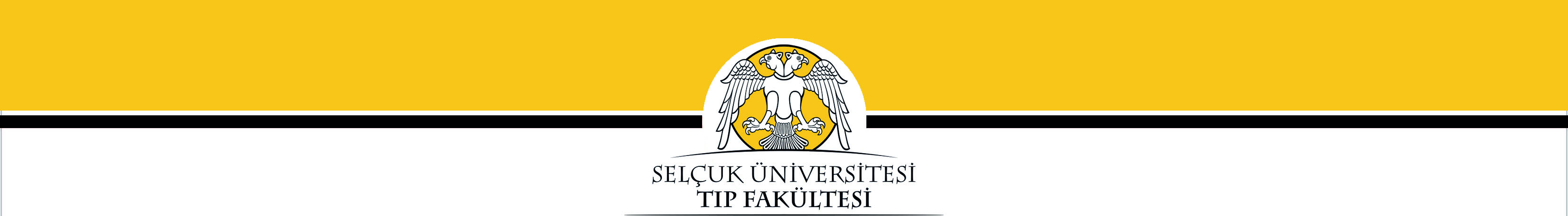 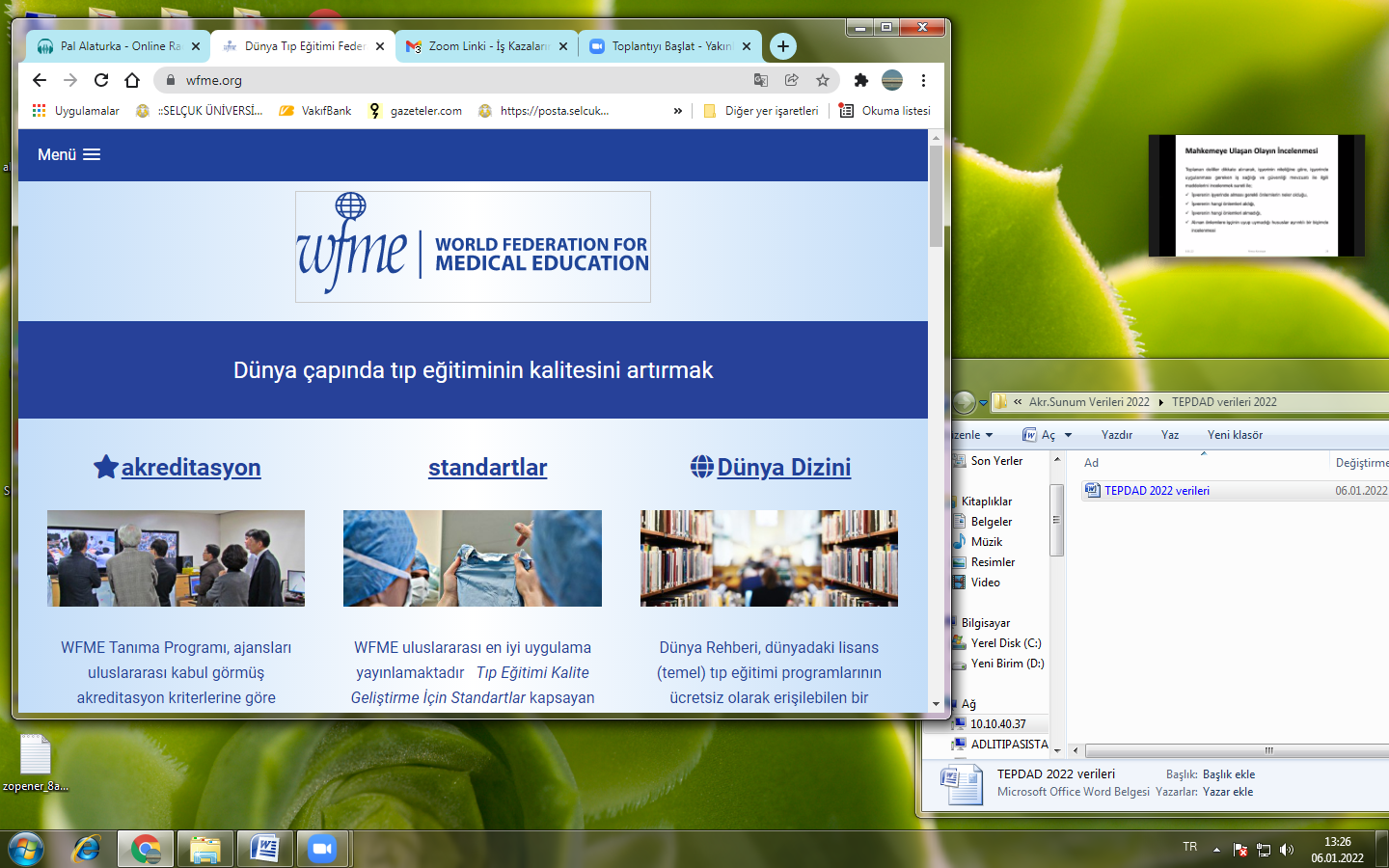 Dünya Tıp Eğitimi Federasyonu
WFME Tanıma Programı, ajansları uluslararası kabul görmüş akreditasyon kriterlerine göre değerlendirir. 
Tanınma Durumu, akredite okullarda tıp eğitiminin kalitesinin uygun ve titiz bir standartta olduğu anlayışını veren kalite ölçüsüdür. 
Amaç: Dünya çapında tıp eğitiminin kalitesini artırmak
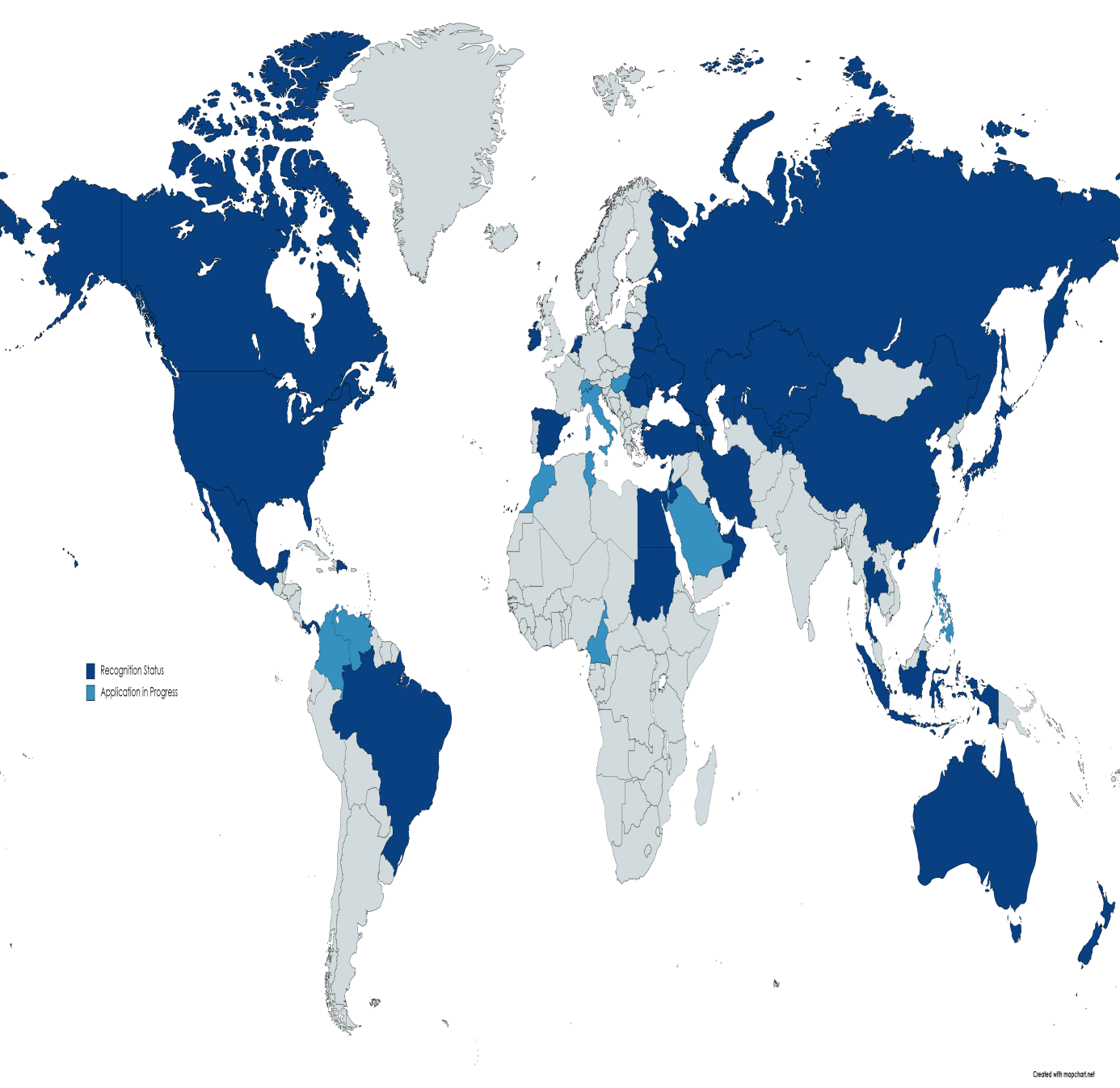 Tanınma Statüsüne sahip ajansların hizmet verdiği ülkeler
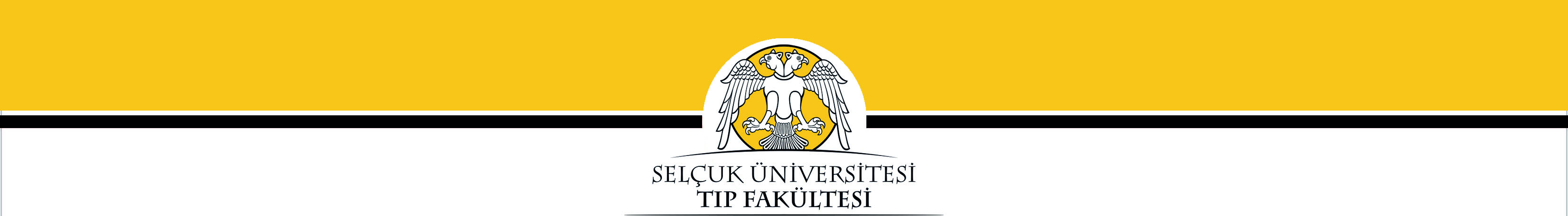 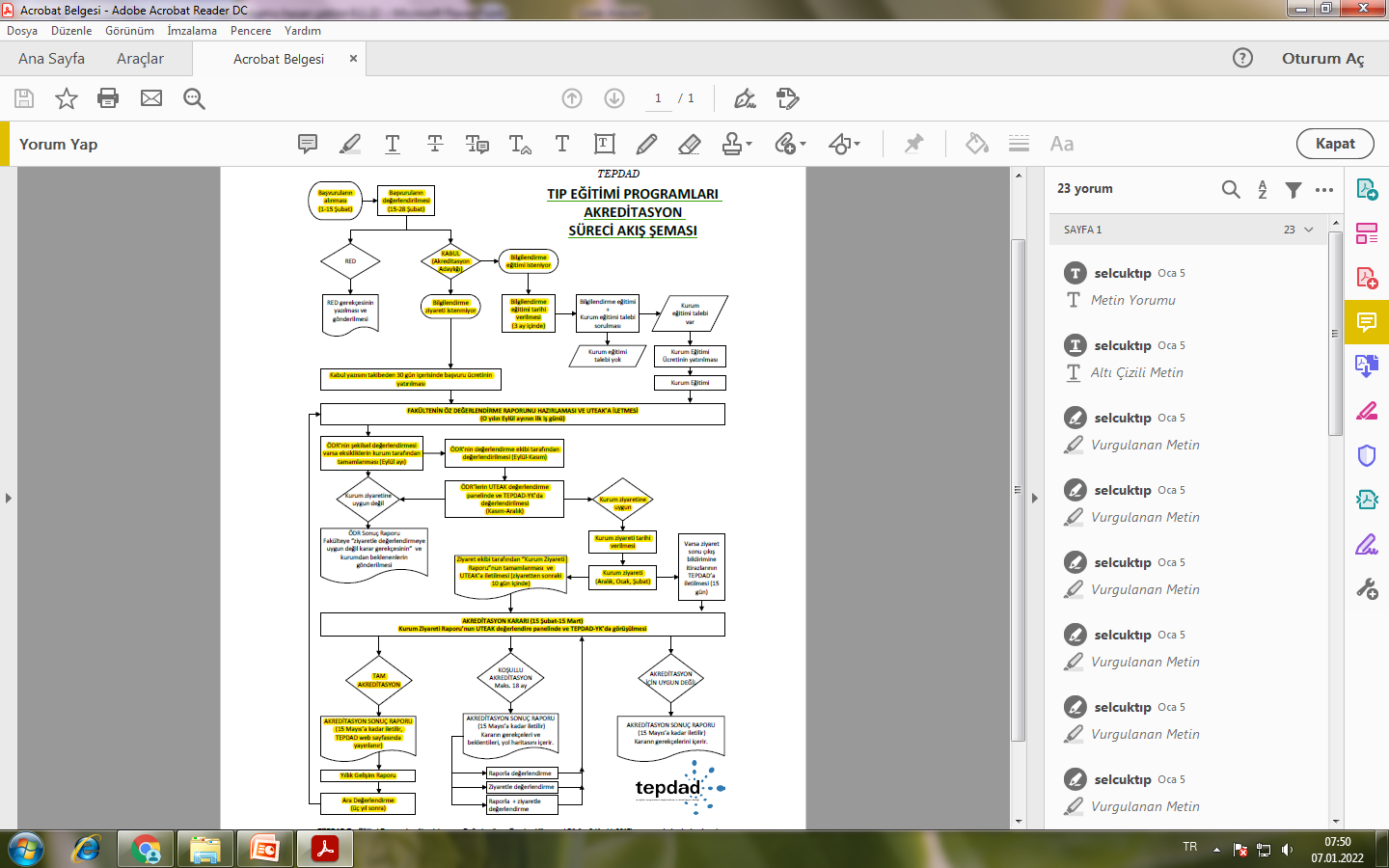 TEPDAD
TIP EĞİTİMİ PROGRAMLARI AKREDİTASYON SÜRECİ AKIŞ ŞEMASI
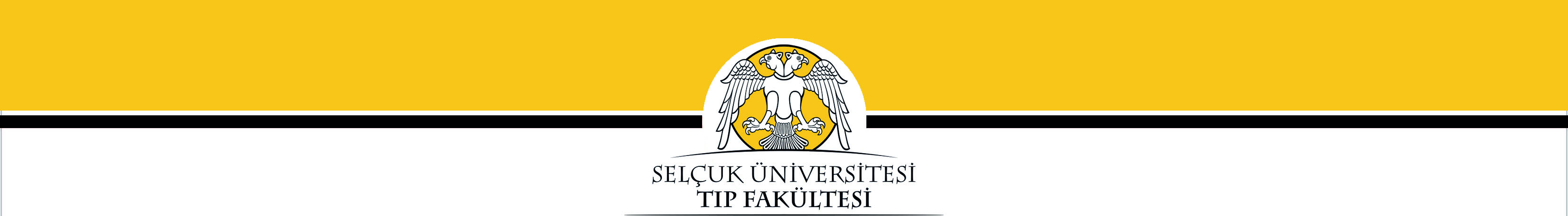 Fakültemizin akreditasyonu
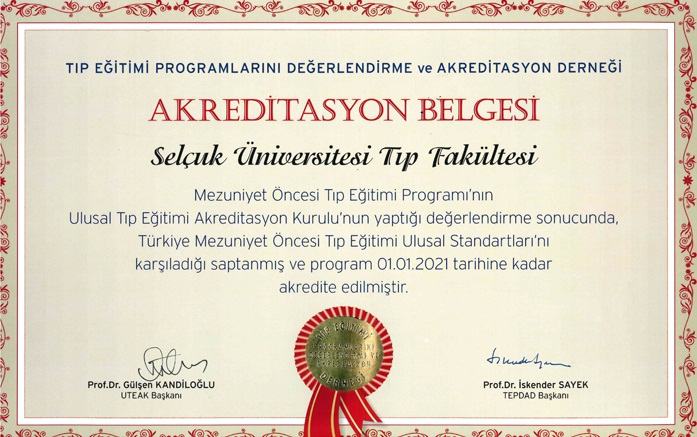 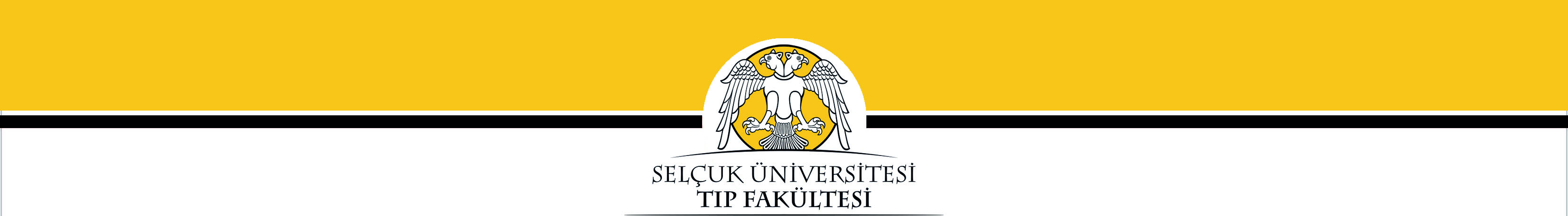 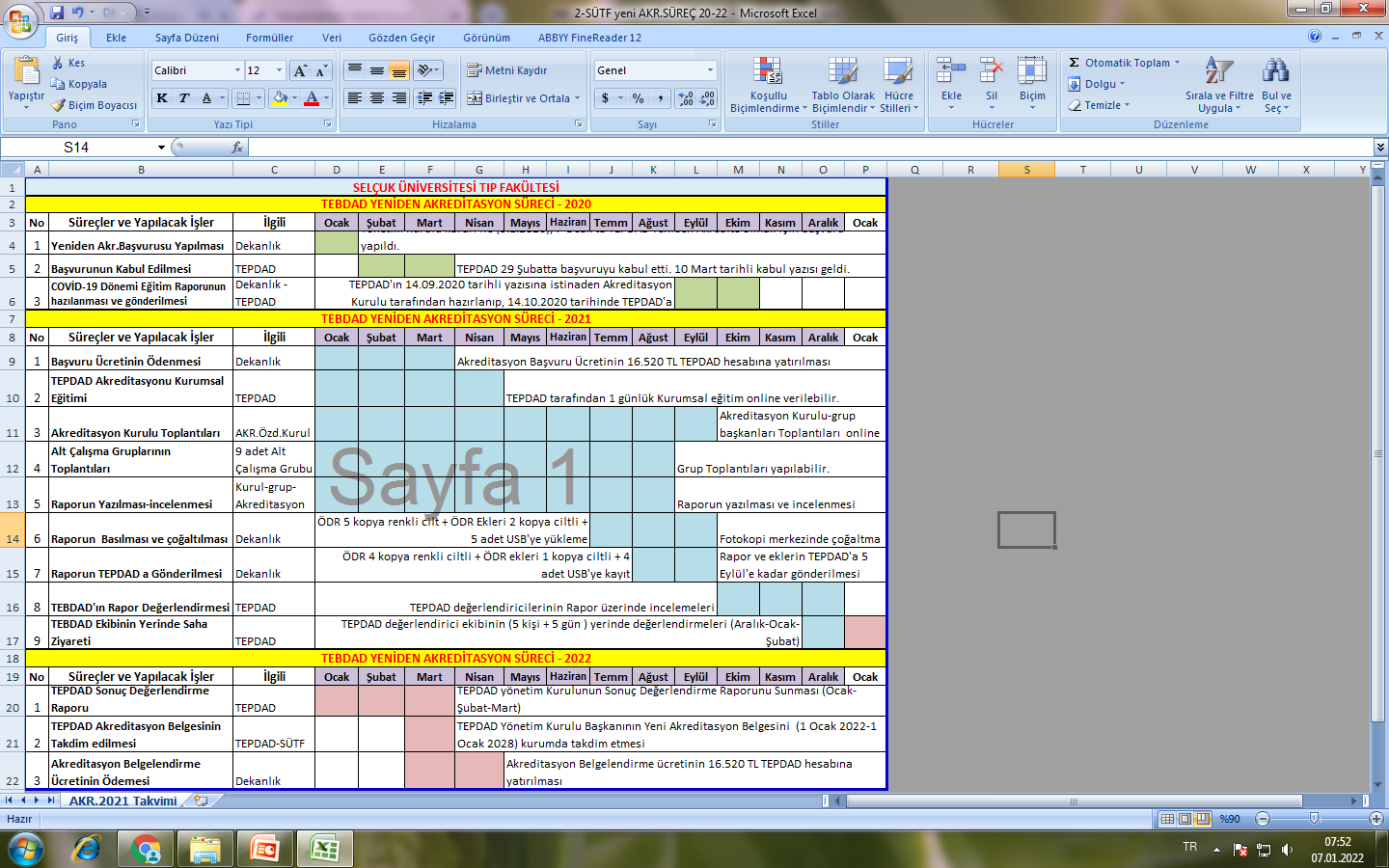 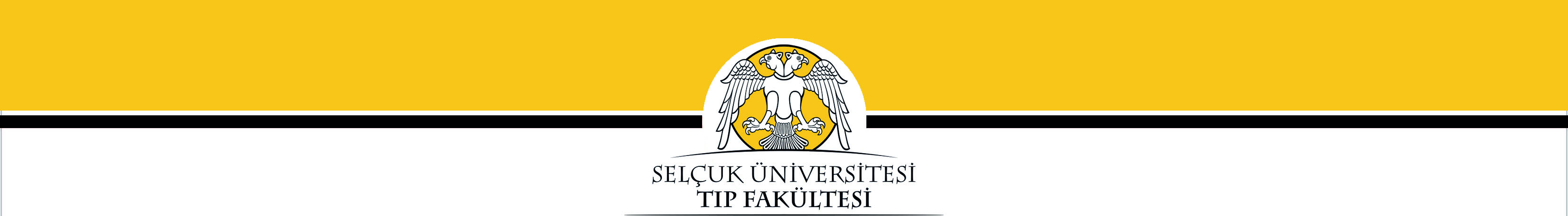 AKREDİTASYON WEB SAYFASI
Fakültemizin “AKREDİTASYON” Web Sayfası -6.1.2021
https://www.selcuk.edu.tr/tip/Ayrinti/15855-akreditasyon-belgesi 
AKREDİTASYON KURULU
AKREDİTASYON BELGELERİMİZ
2015-2021 BELGESİ
2021-2022 BELGESİ
2022-2028 BELGESİ
AKREDİTE OLAN BİRİMLERİMİZ
Akredite Olan Bölümler Listesi
Bölümlerin Akredite Belgeleri
AKREDİTASYON RAPORLARI
2013 ÖDR (1.Dönem)
2014 EK ÖDR
2017 A-ÖDR
2018 GR
2019 GR
2020 PANDEMİ RAPORU
2021 PANDEMİ RAPORU
2021 ÖDR (2.Dönem)
AKREDİTASYON VERİLERİ
AKREDİTASYON BİLGİLENDİRME
2013 Akreditasyon Sunumu
2014 Akreditasyon Sunumu
2021 Akreditasyon Sunumu
TEPDAD AKREDİTASYONU
TEPDAD: http://www.tepdad.org.tr/  
AKREDİTE OLAN TIP FAKÜLTELERİ: http://www.tepdad.org.tr/akredite-egitim-programlarinin-guncel-listesi 
Güncel Akreditasyon Standartları:  http://www.tepdad.org.tr/belgeler
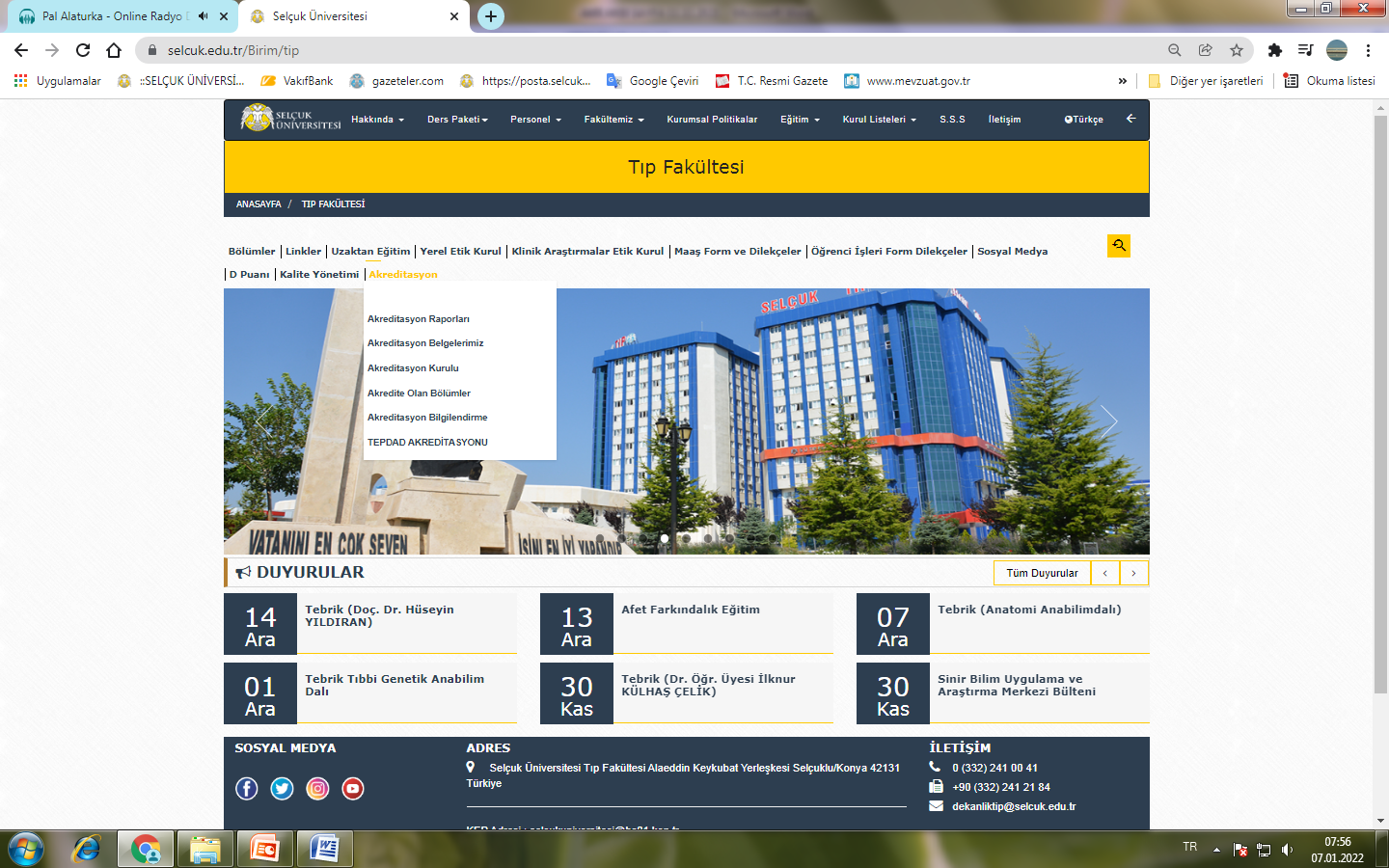 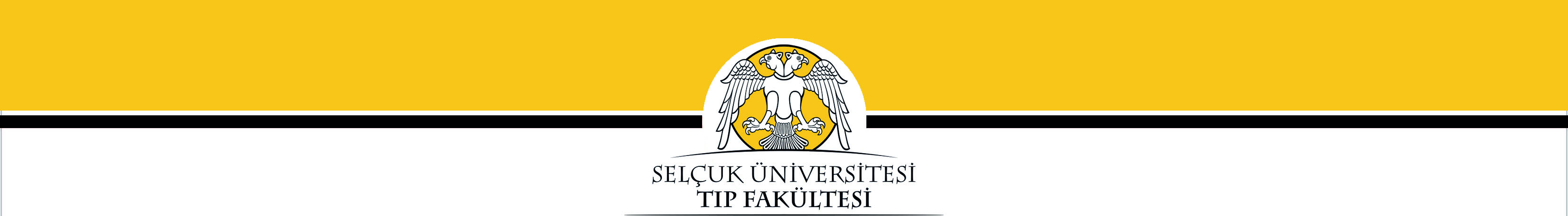 TIP FAKÜLTEMİZİN (MÖTE) AKREDİTASYONLARI
ANABİLİM DALLARIMIZIN TIPTA UZMANLIK (MSTE) AKREDİTASYONLARI
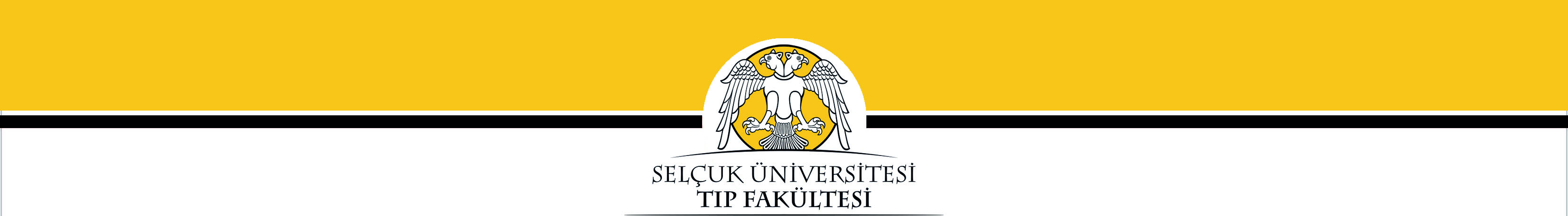 AKREDİTASYON ÖZ DEĞERLENDİRME KURULU-2021
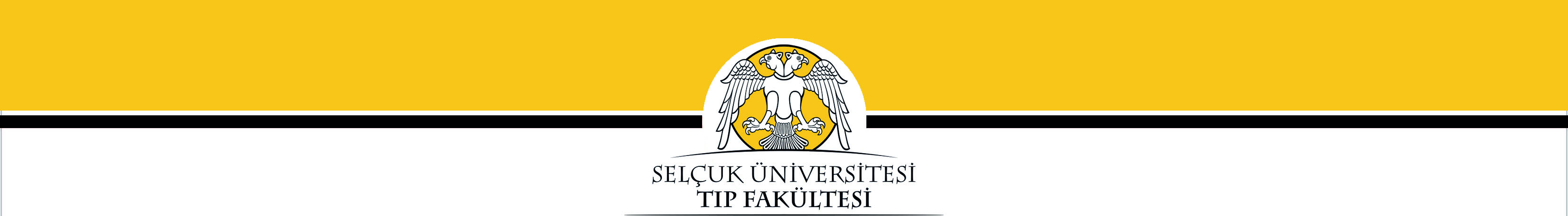 AKREDİTASYON ÖZ DEĞERLENDİRME KURULU (devamı)
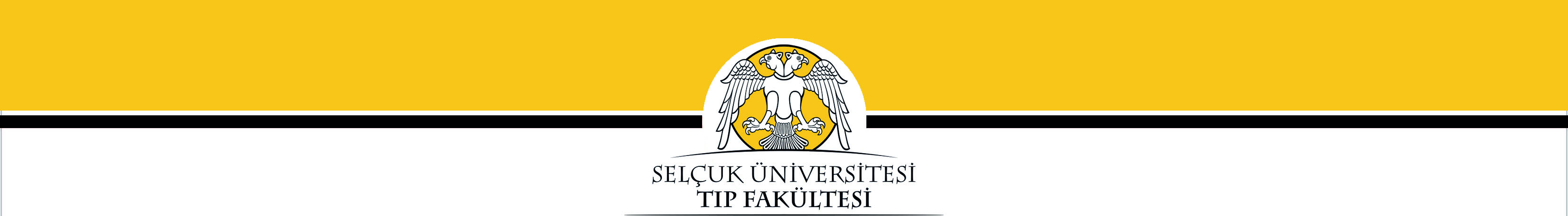 AKREDİTASYON ÖZ DEĞERLENDİRME KURULU (devamı)
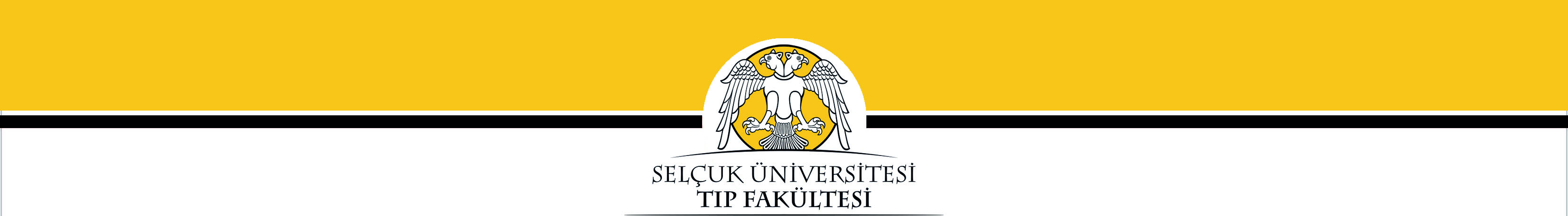 AKREDİTASYON ÖZ DEĞERLENDİRME KURULU (devamı)
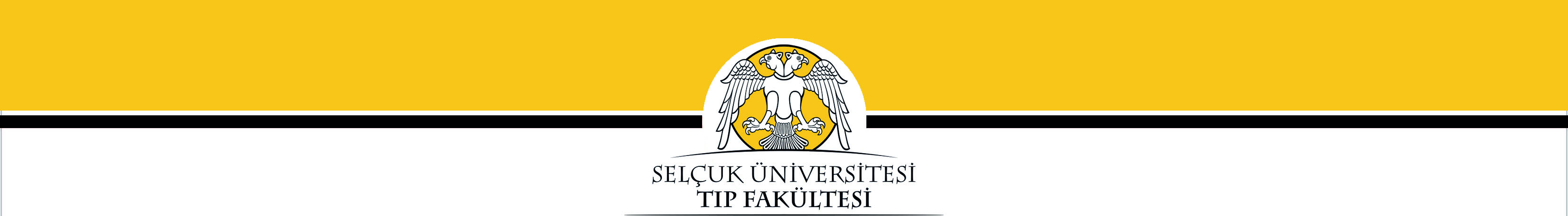 AKREDİTASYON ÖZ DEĞERLENDİRME KURULU (devamı)
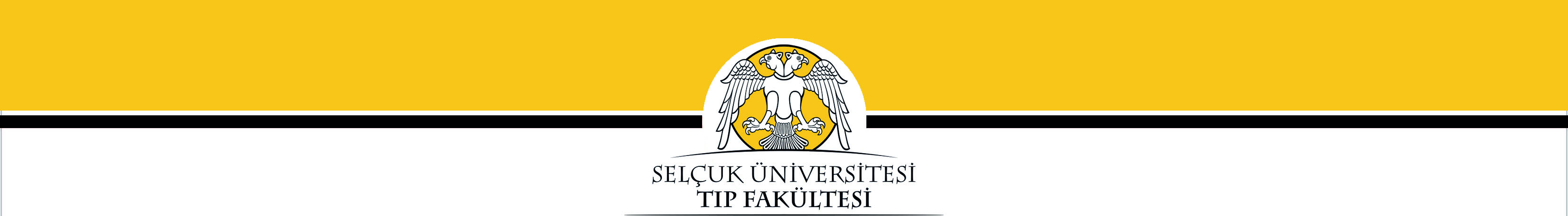 AKREDİTASYON ÖZ DEĞERLENDİRME KURULU (devamı)
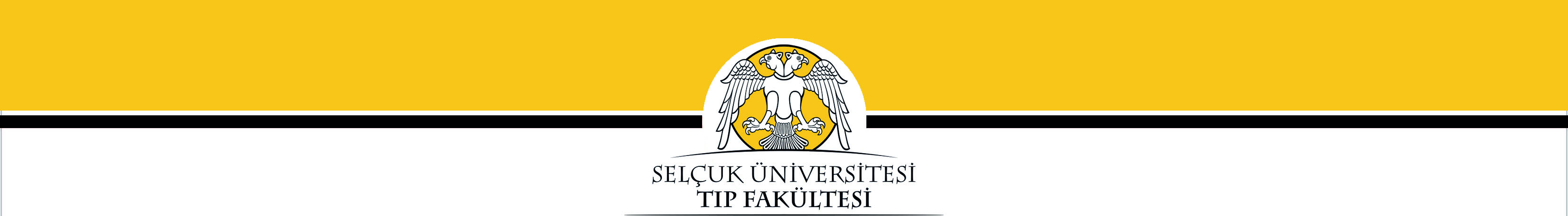 AKREDİTASYON ÖZ DEĞERLENDİRME KURULU (devamı)
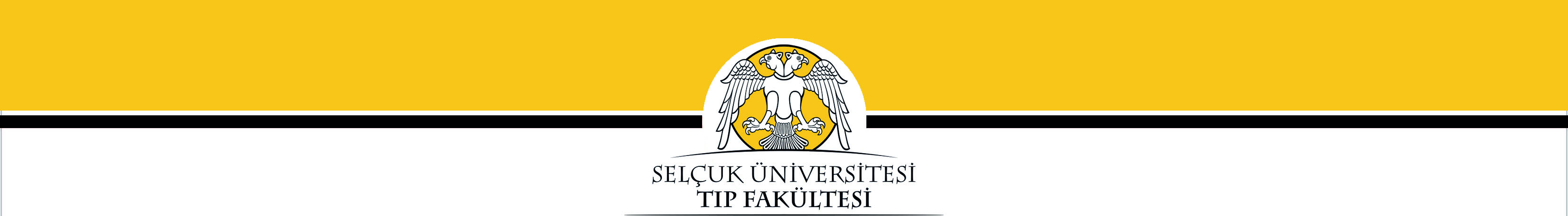 AKREDİTASYON ÖZ DEĞERLENDİRME KURULU (devamı)
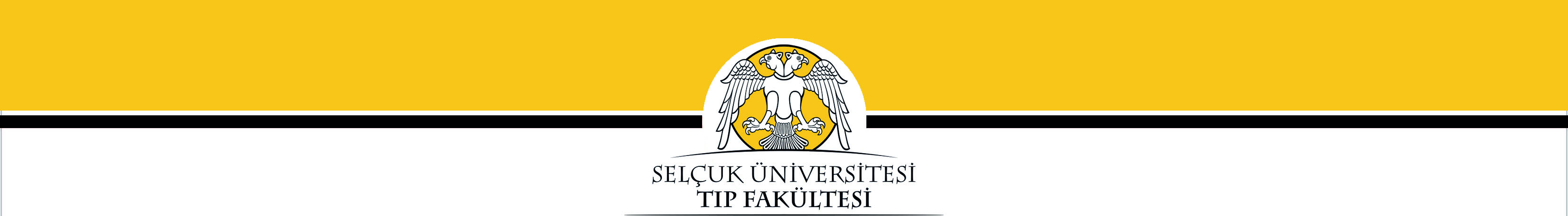 AKREDİTASYON ÖZ DEĞERLENDİRME KURULU (devamı)
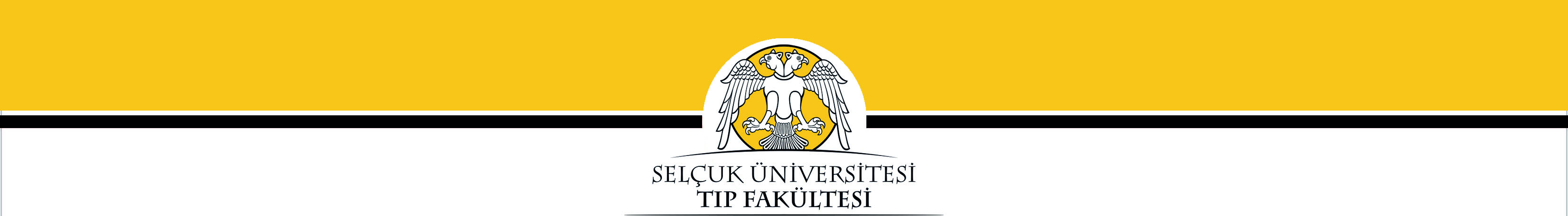 AKREDİTASYON ÖZ DEĞERLENDİRME KURULU (devamı)
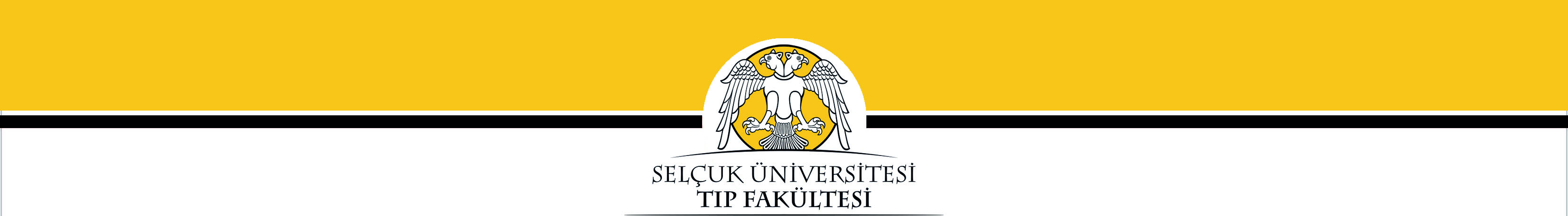 AKREDİTASYON ÖZ DEĞERLENDİRME KURULU (devamı)
Öğrenci Üye Görev Dağılımı Listesi (19.04.2021)
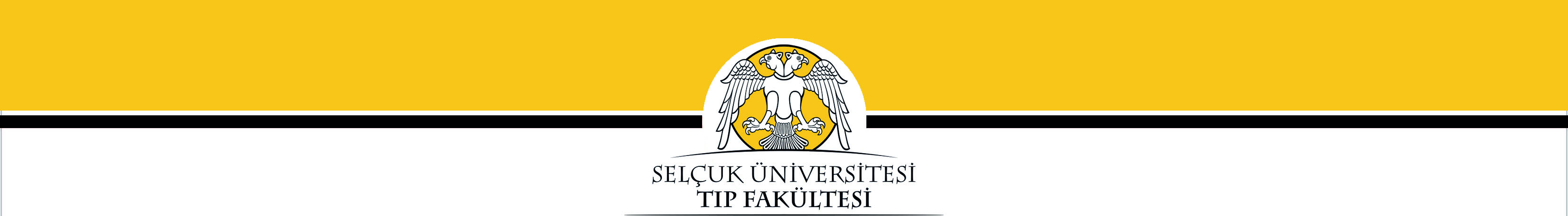 Reakreditasyon çalışmaları (2021)
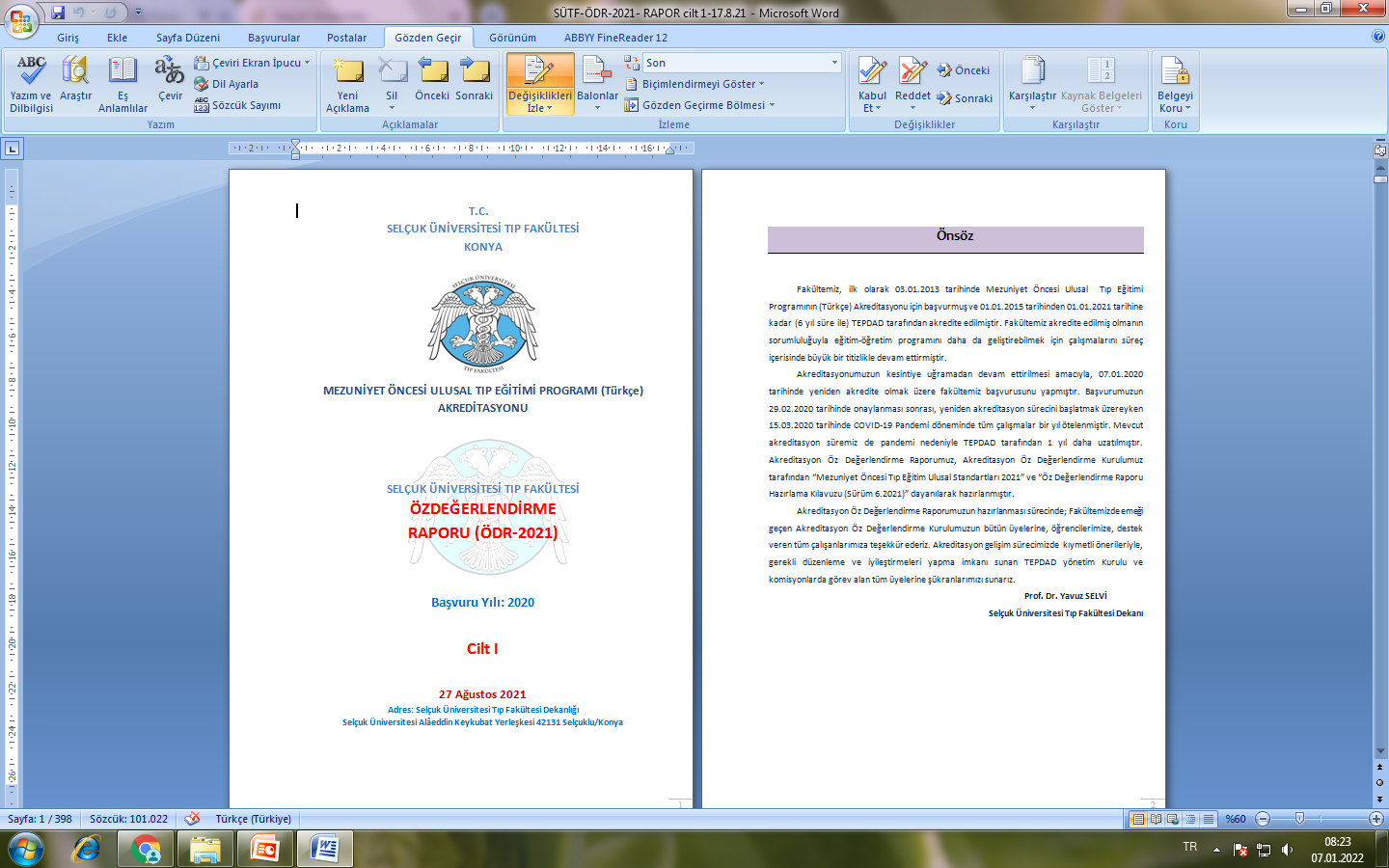 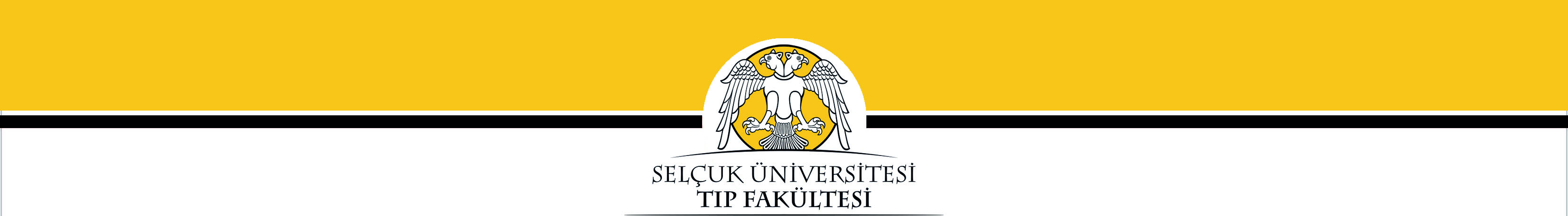 AKREDİTASYON PERFORMANS BİLGİLERİ (2013-2021)
Fakültemizin Akreditasyon Performans Bilgilerinin Yıllık Dağılımı (2013-2021)
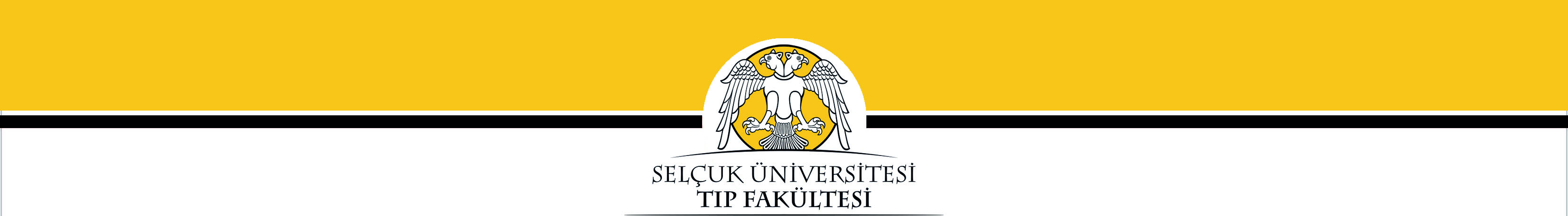 AKREDİTASYON PERFORMANS BİLGİLERİ (2013-2021) (devamı)
Fakültemiz Akreditasyon Kurulu ve Alt Çalışma Gruplarının Sürekli Gelişim için Önerilerinin Dağılımı (2013-2021)
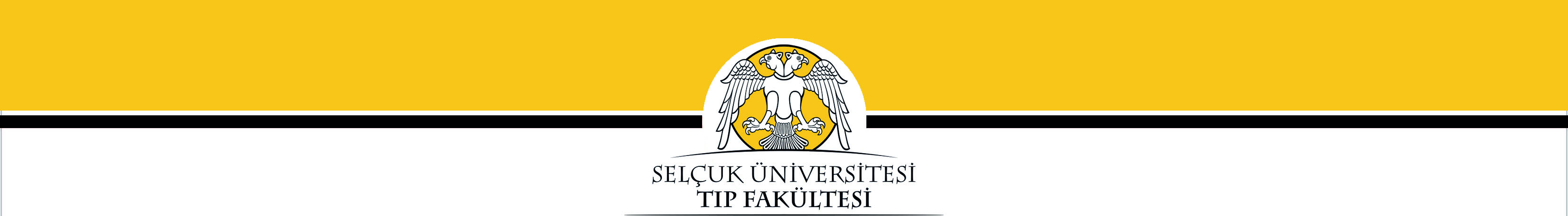 Akreditasyon  2021 ÖDR Çalışmaları Performans Bilgileri
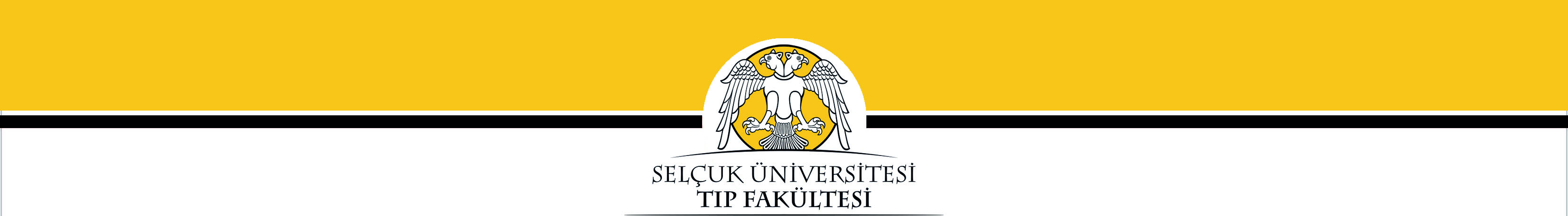 Akreditasyon  2021 ÖDR Çalışmaları Performans Bilgileri (devamı)
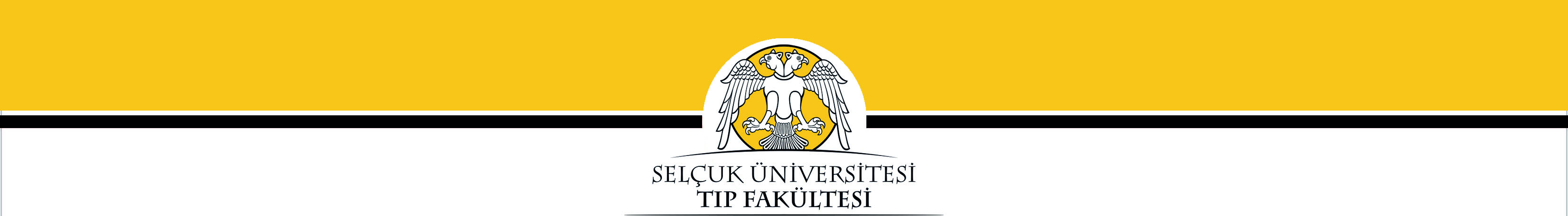 AKREDİTASYON ÖZ DEĞERLENDİRME RAPORU- 2021
Bölüm IV. Öz Değerlendirme Özeti
Fakültemizin standartları genel karşılama durumu, en güçlü yönleri, gelişmeye açık alanları aşağıda verilmiştir.

Standartların genel karşılanma durumu, en güçlü yönleri, gelişmeye açık alanları:
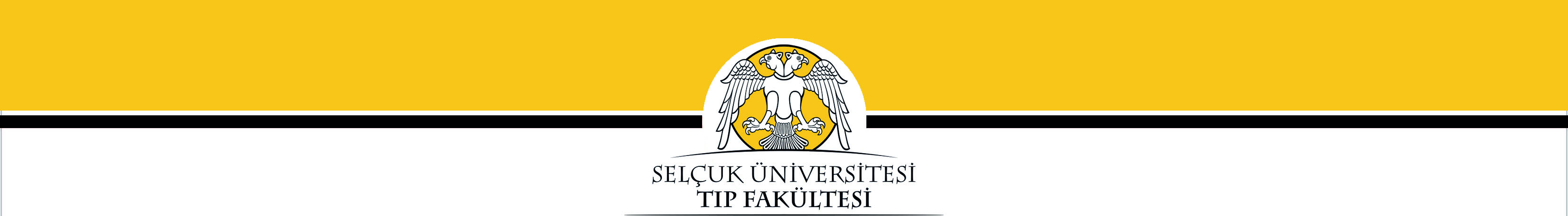 AKREDİTASYON ÖZ DEĞERLENDİRME RAPORU-2021 Öz Değerlendirme Özeti   (devamı)
1. Amaç ve hedefler:

Standartların genel karşılanma durumu: 
	Fakültemizin temel amaç ve hedefleri doğrultusunda eğitim, araştırma ve sağlık hizmeti uygulama alanlarında yıllara göre uygun amaç ve hedefleri mümkün olan en geniş paydaş katılımı ile belirlenmektedir.
Bu başlık altındaki temel ve gelişim standartlarının tüm maddelerinde karşılanma durumu açıklama ve detayları ile gerekli belge ve kanıt örnekleri, “Bölüm V’te karşılanma durumu açıklamalarının” altında verilmiştir. 

En güçlü yönleri:
İç paydaşlarından akademik kadrosunun dinamik bir özellikte olması,
Dış paydaşları ile etkili bir iletişim içinde olması,
Fakültemizin Kurumsal Politikaları (misyon, vizyon amaç ve hedefleri) 2013 yılında belirlenmiş, fakültemiz öğrenci ve öğretim üyeleri ile dış paydaşlarımızın da görüşleri alınarak  güncellenmiş ve web sayfası ve belirli alanlara asılarak duyurulmuş olması,
Yeterliklerimizin, Türkiye Yüksek Öğrenim Yeterlikler Çerçevesi ve UÇEP’i (2014 ve 2020) karşılamakta olup; dönemlere, eğitim-öğretim etkinliklerine ve ölçme-değerlendirmeye göre ilişkilendirilmiş ve anabilim/bilim dalları, öğretim üyeleri, öğrenciler, araştırma görevlileri ve mezunlardan görüş alınarak oluşturulmuş ve paylaşılmış olması.

Gelişmeye açık alanları:
Dış paydaşlarla etkili iletişimler kurularak, daha verimli çalışmalar yapılması.
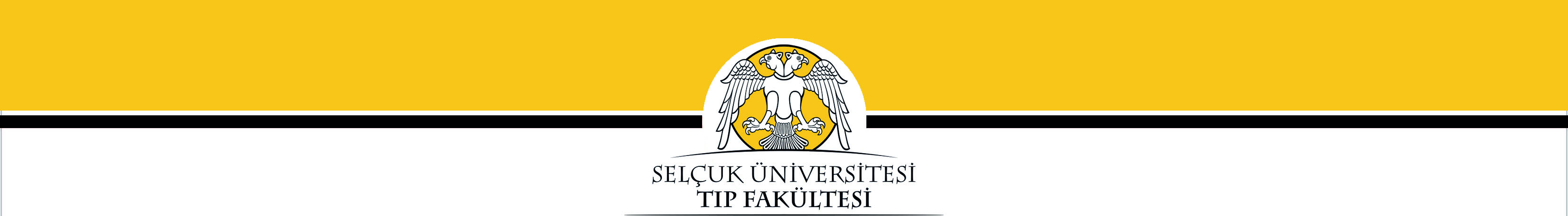 AKREDİTASYON ÖZ DEĞERLENDİRME RAPORU-2021 Öz Değerlendirme Özeti (devamı)
2. Eğitim programının yapısı ve içeriği:

Standartların genel karşılanma durumu: 
Fakültemizin Mezuniyet Öncesi Eğitim Programı; organ sistemi temelli, öğrenci merkezli, probleme dayalı, entegre, topluma dayalı ve sarmal olarak yapılandırılmıştır. Yıllık programlarımız sürekli öğrenme ve gelişime açık bir yapı göstermektedir. Eğitim programı UÇEP-2020’deki içeriklere yer verecek şekilde geliştirilmektedir.
Bu başlık altındaki temel ve gelişim standartlarının tüm maddelerinde karşılanma durumu açıklama ve detayları ile gerekli belge ve kanıt örnekleri, “Bölüm V’te karşılanma durumu açıklamalarının” altında verilmiştir. 

En güçlü yönleri: 
Yıllık eğitim programının geniş katılımlı çalıştaylarla, farklı ve geniş katılımlı fikirlerin dikkate alınarak hazırlanmış olması ve tüm paydaşları ile paylaşılması,
PDÖ, TDT ve KDT uygulamalarının program boyunca entegre olarak uygulanması, tanımlı serbest çalışma zamanlarının bulunması,
Farklı alanlarda (mesleki ve meslek dışı) seçmeli derslerin sayısının artırılarak öğrencilere sunulması, öğrencilerin akademik ve sosyal gelişimine katkıda bulunulması,
Dönem I-V eğitim programı yapılanmasında yatay ve dikey entegrasyona yer verilmiş olması,
Fakültemize ait, amaç ve hedeflerimize yönelik sınav soru hazırlama ve analiz değerlendirme sistemi olan TIPSAD kullanımı,
Bilgisayar ortamında gelişim sınavı yapılması,
Pandemi şartlarında gerekli önlemlerin alınabilmesi için Pandemi Koordinasyon Kurulu ve Öğrenci Sağlığı Kurulu’ nun kurulmuş olması,
Pandemi döneminde UZEM eğitim ve sınav sisteminin kullanılması, Fakültemiz Moodle sisteminin kurulması ve hibrit eğitime geçilmesi,
Olağanüstü durumlara yönelik, Fakültemiz eğitim ve sınav yönetmeliğinde değişiklik yapılmış olması,
Pandemi koşullarına uygun, dinamik bir eğitim programının oluşturulması.

Gelişmeye açık alanları:
Gelecek dönemlerde entegrasyonun, klinik eğitim sürecinde daha da geliştirilmesi,
Preklinik dönemlerde PDÖ ve TDT uygulamalarının daha da arttırılması ve yaygınlaştırılması,
Eğitim programının yapısı ve işleyişi ile ilgili klinik dönem öğrencilerinden yazılı geribildirim alınmasının artırılması.
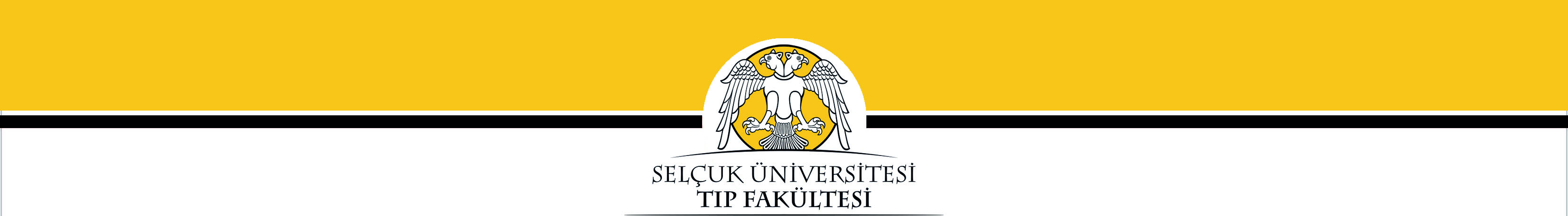 AKREDİTASYON ÖZ DEĞERLENDİRME RAPORU-2021 Öz Değerlendirme Özeti (devamı)
3. Öğrencilerin değerlendirilmesi:
Standartların genel karşılanma durumu: 
Fakültemizde ölçme ve değerlendirme sistemi, yıllara/evrelere göre belirlenmiş, yayınlanmış, öğrenciler ve öğretim üyeleri ile paylaşılmıştır. Amaç ve öğrenim hedefleriyle uyumluluğu gösterilmiş ve geçerliği sağlanmıştır. Ayrıca, çoklu değerlendirme ve geri bildirim uygulamaları öğrenmeyi destekleyecek şekilde planlanmıştır. Ek olarak; SÜTF öğrencilerin değerlendirilmesindeyenilikleri ve gelişmeleri izleyerek yeni uygulamalarla sistemini sürekli geliştirmektedir. Öğrencilerin değerlendirilmesinde eğitsel etki ve kullanılabilirliğe dair uygulamaların yararlılığı da değerlendirilmektedir. 
Bu başlık altındaki temel ve gelişim standartlarının tüm maddelerinde karşılanma durumu açıklama ve detayları ile gerekli belge ve kanıt örnekleri, “Bölüm III’te karşılanma durumu açıklamalarının” altında verilmiştir. 
En güçlü yönleri:
SÜTF Sınav Yönergesi’nin açık, anlaşılır ve kolaylıkla öğrenciler ve akademisyenler tarafından ulaşılacak şekilde hazırlanmış ve paylaşılmış olması,
Belirtke tabloları, koordinatörlük yapılanması ve TIPSAD uygulaması ile ölçme değerlendirme yöntemlerinin kapsam ve yapı geçerliliğinin, sınav güvenilirliğinin ve güvenliğinin sağlanmış olması,
PDÖ, KDT, TDT, HEK gibi biçimlendirici ve kurul sonu sınavı, NYKS, mini klinik sınav gibi karar verdirici sınav örnekleriyle çoklu değerlendirmenin sağlanarak ölçme değerlendirmenin öğrenmeyi destekliyor olması,
Öğrenciler ve öğretim üyelerinden alınan geri bildirimlerin etkin bir şekilde PÖDK tarafından değerlendirilmesi ve öğrenci ve öğretim üyeleriyle analiz sonuçlarının paylaşılıp tartışılması,
TEBAD’ın etkin oluşu, TIPSAD programının zaman içinde işlevselliğinin artması, öğretim üyelerine yönelik kurslar ve gelişim sınavı uygulaması ile SÜTF’nin öğrencilerin değerlendirilmesinde sistemini sürekli geliştirmesi.
Gelişmeye açık alanları:
Klinik öncesi dönemde ölçme değerlendirmenin her anlamda kalitesini yükselten TIPSAD uygulamasının klinik dönemlerde de uygulanabilir hale getirilmesi,
Ölçme değerlendirme yararlılığına ilişkin eğitsel etki ve kullanılabilirlik parametrelerinin standart ölçüm yöntemleriyle değerlendirilmesi ve sonuçların paylaşılması,
Klinik dönemdeki sınav çeşitliliğinin artırılması,
Pandemi etkisiyle hızlanan dijital dönüşüm sürecinde ölçme değerlendirme geçerlik ve güvenilirliğinin düzenli olarak devamı için öğretim üyelerinin dijital yeterliliklerine ilişkin bilgi, beceri ve tutumlarının iyileştirilmesi.
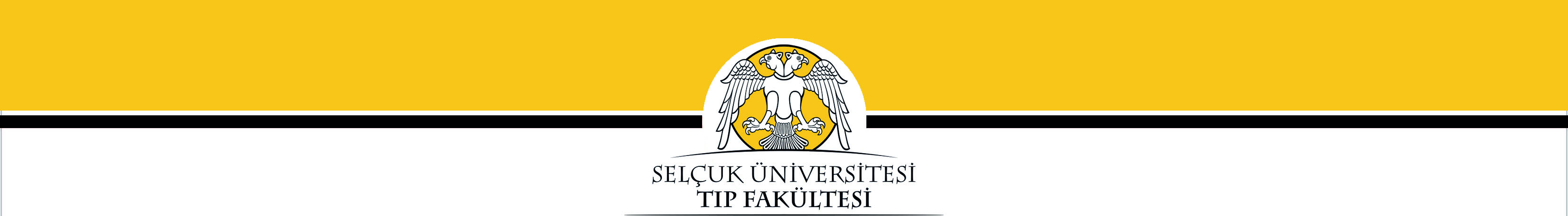 AKREDİTASYON ÖZ DEĞERLENDİRME RAPORU-2021 Öz Değerlendirme Özeti (devamı)
4. Öğrenciler:
Standartların genel karşılanma durumu: 
	Eğitim öğretim ile ilgili, eğitimin planlaması, yönetim ve değerlendirme süreçlerine etkin olarak katılımını sağlamak ve kurumsal olarak katkılarını almak, öğrenciler ile tıp fakültesi yönetimi, komisyon ve kurulları arasında kurumsal bir etkileşim sağlamak amacıyla 2016-2017 eğitim döneminde her dönemin öğrenci temsilcisi ve yardımcısının yer aldığı MÖEÖK kurulmuştur.
	Bu başlık altındaki temel ve gelişim standartlarının tüm maddelerinde karşılanma durumu açıklama ve detayları ile gerekli belge ve kanıt örnekleri, “Bölüm V’te karşılanma durumu açıklamalarının” altında verilmiştir. 
En güçlü yönleri: 
Fakültemizde her bir öğrenciye bir akademik danışman atanmakta, fakültemizin TIPSAD sistemi yardımıyla da hizmetin düzenli bir şekilde verilmesi sağlanması,
Fakültemizin Psikiyatri Anabilim Dalı bünyesinde “Psikolojik Danışmanlık Biriminin” bulunması,
Fakültemizin öğrenci kaynağından ve akademik danışmanından oluşan toplam 10 adet öğrenci etkinlik topluluğunun bulunması, 
Fakültemiz öğrencileriyle düzenli iletişim ve etkileşim sağlanması,
Fakültemiz kurul-komisyon ve komitelerinde öğrencilerimizin temsil edilmesi ve görüşlerinin alınabilmesi.
Gelişmeye açık alanları:
Fakültemiz öğrenci sayısının artması sonucu, mevcut fiziki şartlarının  sürekli olarak geliştirilmesi.
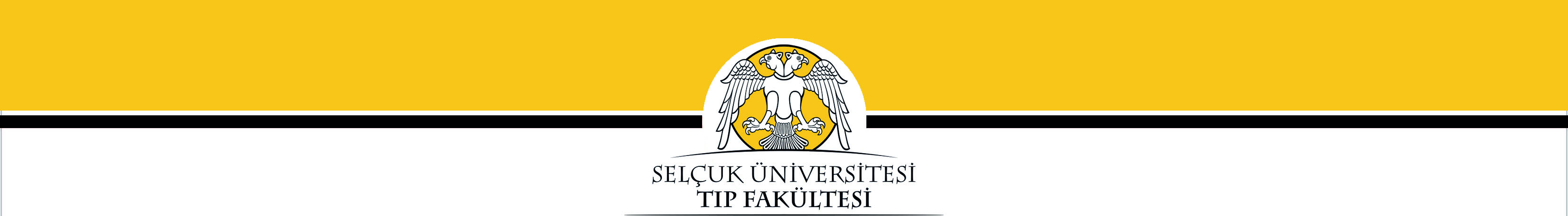 AKREDİTASYON ÖZ DEĞERLENDİRME RAPORU-2021 Öz Değerlendirme Özeti (devamı)
5.Program değerlendirme: 

Standartların genel karşılanma durumu: 
	Fakültemizde eğitim programını değerlendirmek üzere kurulan program değerlendirme kurulunun raporlarının hazırlanması, sonuçlarının temel kullanıcılarla paylaşılması, geniş katılımla (öğrenciler, eğiticiler, ilgili diğer alan uzmanları) çalışması, çalışmalarda sürekliliğinin sağlanmasına yönelik önerilerin geliştirilmesi ve yönetime sunulması esastır. Kurul yapılacak çalışmaların özelliklerini dikkate alarak, program değerlendirme, ölçme-değerlendirme ve geribildirim alt çalışma gruplarını iç düzenleme ile oluşturur. 
	Bu başlık altındaki temel ve gelişim standartlarının tüm maddelerinde karşılanma durumu açıklama ve detayları ile gerekli belge ve kanıt örnekleri, “Bölüm V’te karşılanma durumu açıklamalarının” altında verilmiştir. 
En güçlü yönleri: 
Programın ve sistemin gelişmesi için alınan geribildirimlerin düzenli olarak raporlanıyor olması,
Değerlendirme sonuçlarının programı iyileştirmede kullanılması.
Gelişmeye açık alanları:
Program değerlendirme sonuçlarının paylaşılan birimler tarafından iyileştirmede ne oranda kullanıldığının tespiti.
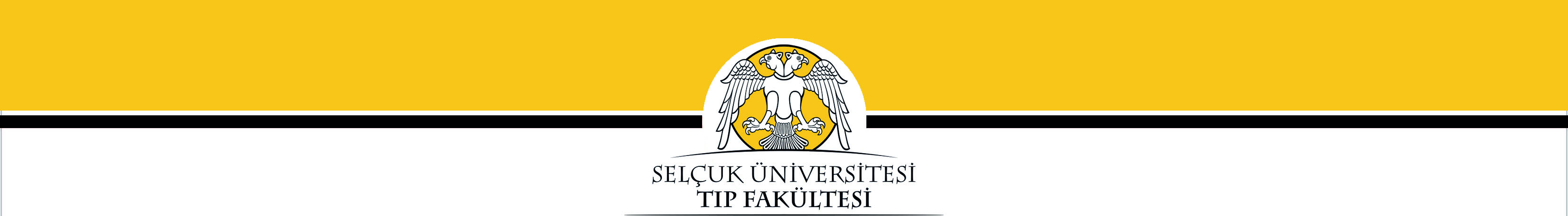 AKREDİTASYON ÖZ DEĞERLENDİRME RAPORU-2021 Öz Değerlendirme Özeti (devamı)
6. Akademik kadro:

Standartların genel karşılanma durumu: 
Fakültemiz akademik kadro yapısı; klinik öncesi dönemde eğitim programının planlandığı şekilde yürütülmesine izin verecek  kadroya ve klinik dönemde de öğrenim hedeflerine uygun eğitim programını (hasta başı eğitim, eğitim vizitleri, poliklinik uygulamaları vb.) yürütecek akademik kadrosuna sahip bulunmaktadır. 
Bu başlık altındaki temel ve gelişim standartlarının tüm maddelerinde karşılanma durumu açıklama ve detayları ile gerekli belge ve kanıt örnekleri, “Bölüm V’te karşılanma durumu açıklamalarının” altında verilmiştir. 

En güçlü yönleri: 
Akademik olarak her bölümde yeterli sayıda eğitim verecek öğretim üyesinin bulunması, profesör, doçent, dr. öğretim üyesi, öğretim görevlisi kadrolarında piramide uygun çok sayıda öğretim üyesinin bulunması, kadro problemi yaşanmaması ve yükseltmelerin zamanında yapılması, genç ve aktif bir öğretim üyesi kadrosuna sahip olması, ilanlara herkesin görebileceği şekilde ve yeterli süre kalacak şekilde çıkılması, akademik liyakata önem verilmesi, 
Öğretim üyelerinin eğiticinin eğitimi, PDÖ yönlendiriciliği belgelerini mutlaka almış olmasını, düzenli olarak bu eğitimleri veriyor olması ve mesleksel gelişimlerini kongre desteği, yurtiçi ve yurtdışı görevlendirmeler ve akademik teşviklerle destekliyor olması.

Gelişmeye açık alanları:
Fakültemizde “Sürekli Mesleki Gelişim ve Yaşam Boyu Öğrenme Programlarının” kapsamında verilen kurs çeşitliliğinin artırılması.
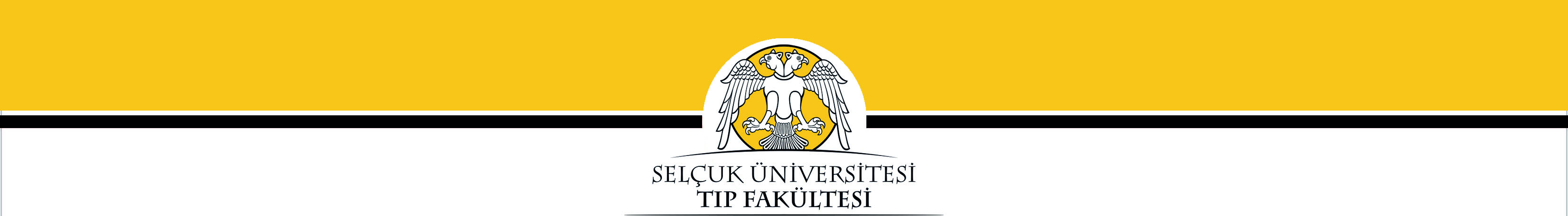 AKREDİTASYON ÖZ DEĞERLENDİRME RAPORU-2021 Öz Değerlendirme Özeti (devamı)
7. Altyapı ve olanaklar:

Standartların genel karşılanma durumu: 
Fakültemiz Dekanlık binası ile Sağlık Uygulama ve Araştırma Merkezi Hastane binası monoblok bir yapıda olup; burada eğitim, araştırma ve sağlık uygulama hizmetleri birlikte sürdürülmektedir.
Bu başlık altındaki temel ve gelişim standartlarının tüm maddelerinde karşılanma durumu açıklama ve detayları ile gerekli belge ve kanıt örnekleri, “Bölüm V’te karşılanma durumu açıklamalarının” altında verilmiştir.

En güçlü yönleri:
Mevcut öğrenci kontenjanının, eğitimlerinin klinik öncesi ile uygulamalı ve klinik alanlarda yürütülmesi için yeterli altyapı olması,
Hastane ile monoblok olması nedeniyle, preklinik ve klinik dönem entegrasyonun kolaylıkla kurulabilmesi,
Fakültemizin kampüs içerisinde olması nedeniyle, öğrencilerimiz için üniversite’nin fiziki olanaklarının (derslikler, laboratuvarlar, merkezi kütüphane, kongre merkezi, sosyal tesisler, teknokent) ve teknik alt yapılarının kolaylıkla kullanabilmesi.

Gelişmeye açık alanları:
Kontenjanların artması durumunda, mevcut dekanlık binasının hizmete cevap vermekte zorlanma ihtimaline karşı, derslik sayılarında artış yapılması,
Simüle hasta/laboratuvar  imkanlarının rektörlük tarafından merkezi olarak gerçekleştirilecek olması.
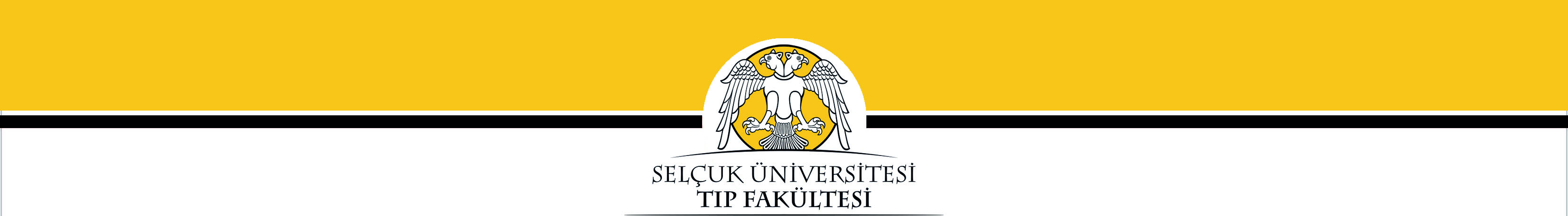 AKREDİTASYON ÖZ DEĞERLENDİRME RAPORU-2021 Öz Değerlendirme Özeti (devamı)
8. Örgütlenme, yönetim ve yürütme: 

Standartların genel karşılanma durumu: 
Fakültemiz üst yönetimini, tıp fakültesi mezunu öğretim üyeleri oluşturmaktadır. Fakülte yönetim ve yürütme organları olan Fakülte Kurulu ve Fakülte Yönetim Kurulu, bölüm başkanlıkları, anabilim dalı başkanlıkları ve öğretim üyelerinden oluşturulmuş ilgili kurullar, kendi görev tanımları ve çalışma ilkeleri uyarınca eğitimle ilgili konularda aldıkları kararlarla eğitim yönetimine katkıda bulunmaktadırlar.
Bu başlık altındaki temel ve gelişim standartlarının tüm maddelerinde karşılanma durumu açıklama ve detayları ile gerekli belge ve kanıt örnekleri, “Bölüm V’te karşılanma durumu açıklamalarının” altında verilmiştir. 
En güçlü yönleri: 
Eğitim yönetim örgütlenmesi içerisinde yer alan kurul ve birimlerimizin iş akışları etkin olarak işlemekte olup, sekreterya ve diğer lojistik hizmetleri ile desteklenlenmesi,
Tıp fakültemizin eğitim ile ilgili ihtiyaçlarını ve kaynaklarını Tıp Fakültesi hastane yönetimini tarafından da yönetmelik değişikliği marifeti ile  destek alt yapısının oluşturulması.
Gelişmeye açık alanları:
Eğitimde acil durum stratejilerinin daha da geliştirilerek, dış paydaşlarımızla entegrasyonun sağlanması.
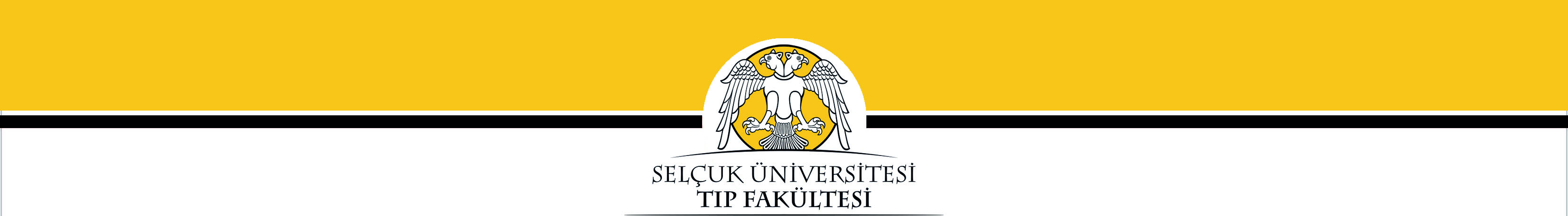 AKREDİTASYON ÖZ DEĞERLENDİRME RAPORU-2021 Öz Değerlendirme Özeti (devamı)
9. Sürekli yenilenme ve gelişim:

Standartların genel karşılanma durumu: 
Yenilenme ve gelişim dinamik bir süreç olup, tüm iç paydaşlarımız bu sürece destek vermektedir.
Bu başlık altındaki temel ve gelişim standartlarının tüm maddelerinde karşılanma durumu açıklama ve detayları ile gerekli belge ve kanıt örnekleri, “Bölüm V’te karşılanma durumu açıklamalarının” altında verilmiştir. 
En güçlü yönleri: 
Gelişme ve yeniliklere açık olarak yeni bilim dallarının, birimlerin, kurul-komisyonların açılmış olması,
Ulusal ve uluslar arası akredite kuruluşlardan Akredite olan Anabilim Dallarımızın ve Uzmanlık Yeterliliği alan öğretim üyelerimizin sayısının artması,
Fakültemizde genç, dinamik ve deneyimli bir eğitici kapasitesinin mevcut olması.
Gelişmeye açık alanları:
Ulusal ve uluslar arası düzeyde akredite olan anabilim dallarımızın ve öğretim üyelerimizin sayısını  artırmak.
Ülkemizin içinde bulunduğu pandemi koşulları, sağlık sistemi, yasal düzenlemeler, bütçe kaynaklarının kısıtlılığı gibi fakültemizin yenilenme ve gelişim süreçlerinin önündeki engellerin kaldırılması.
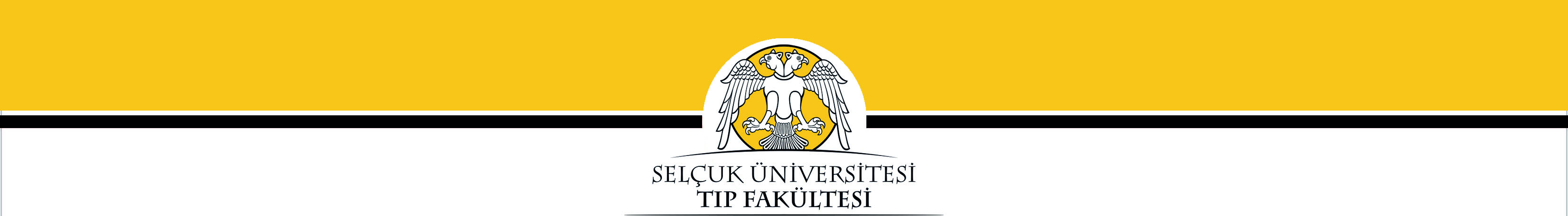 AKREDİTASYON ÇALIŞMALARINDAN KARELER -2021
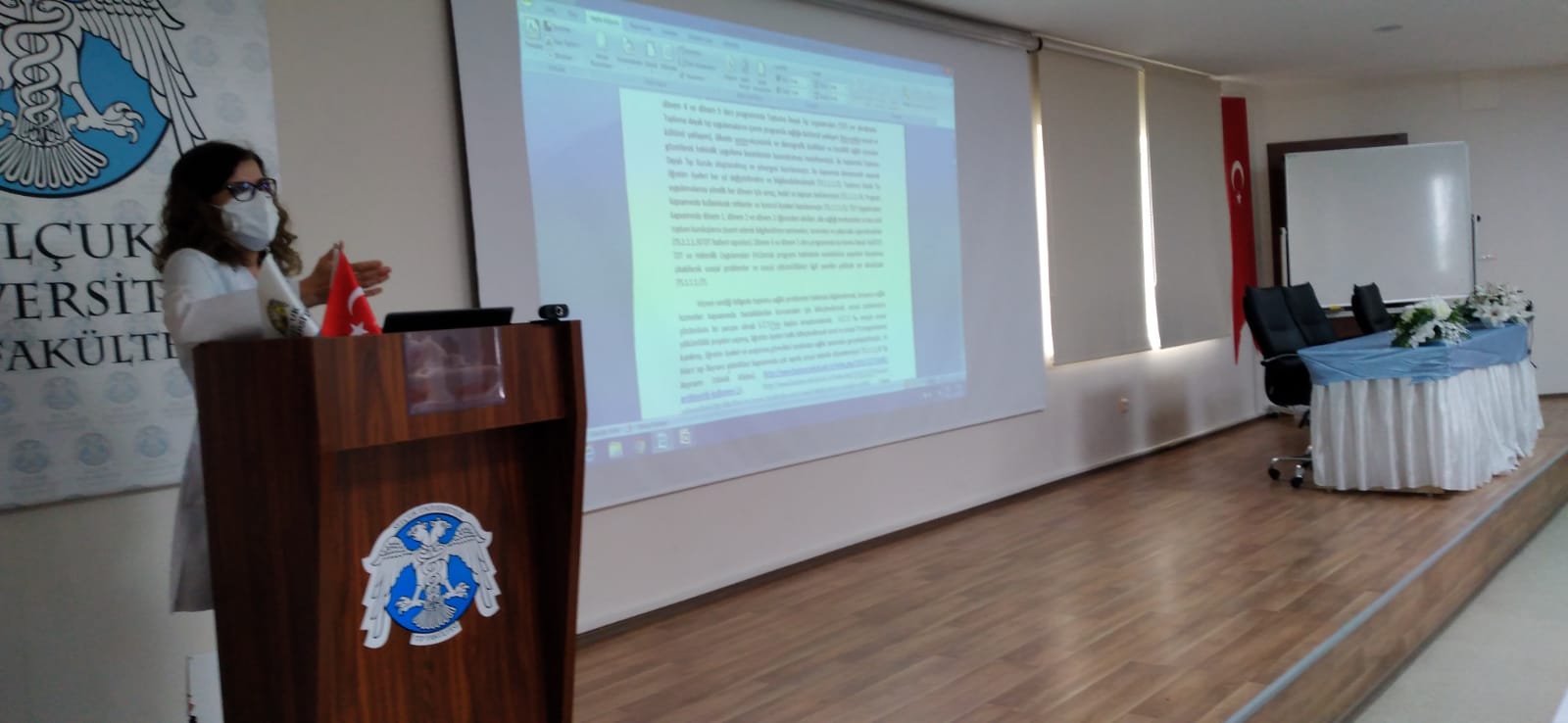 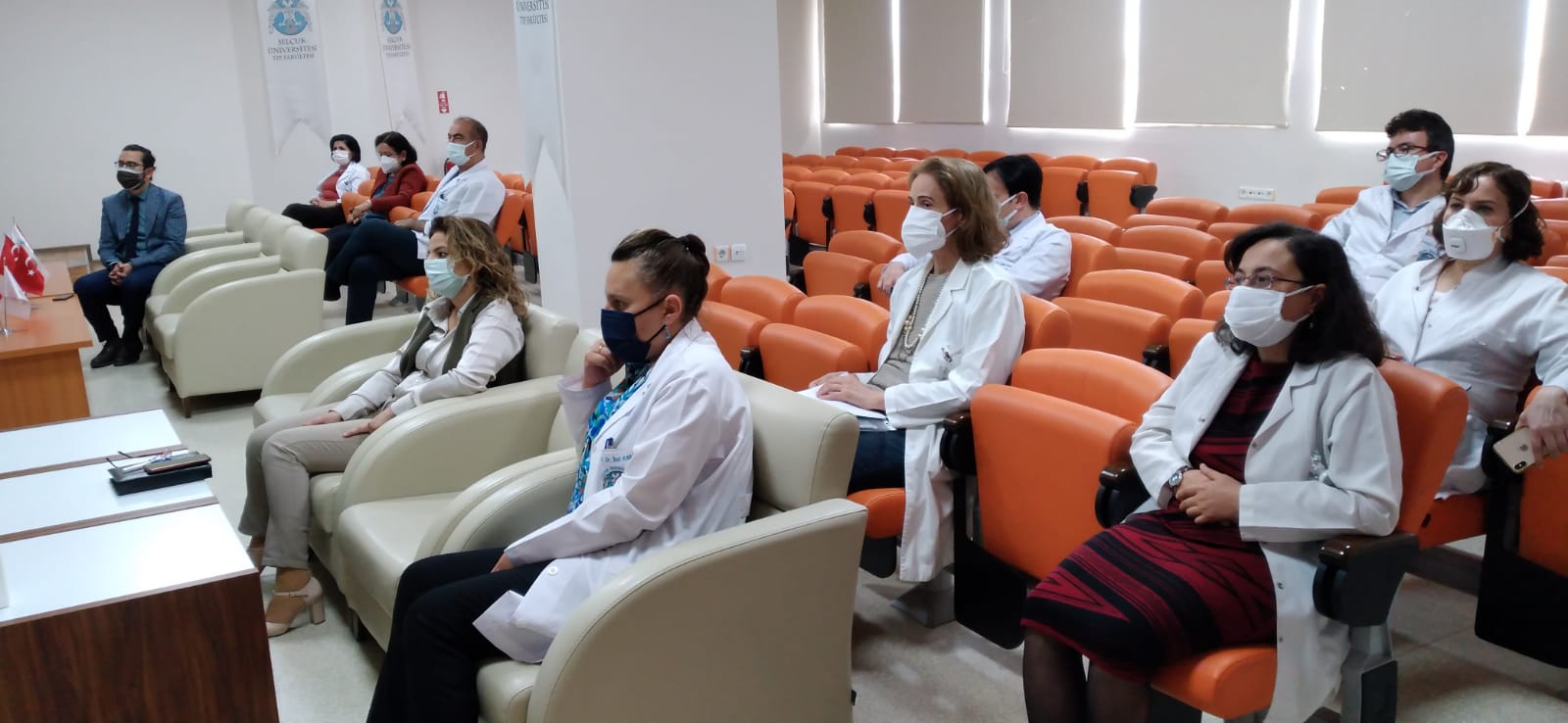 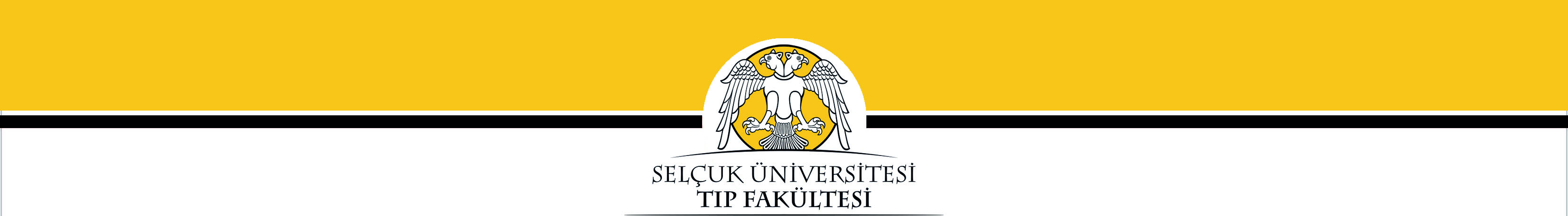 AKREDİTASYON ÇALIŞMALARINDAN KARELER 2021 (devamı)
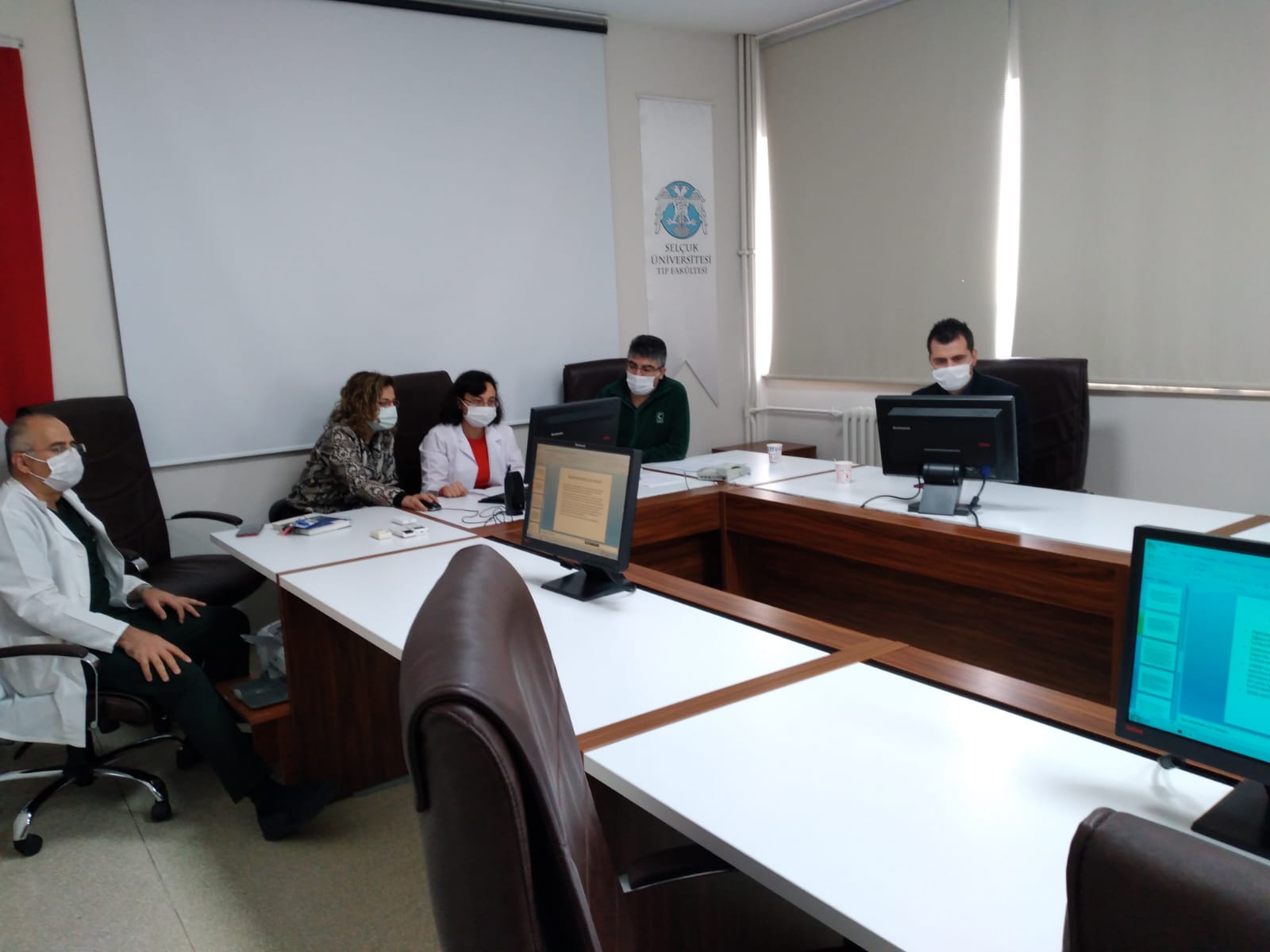 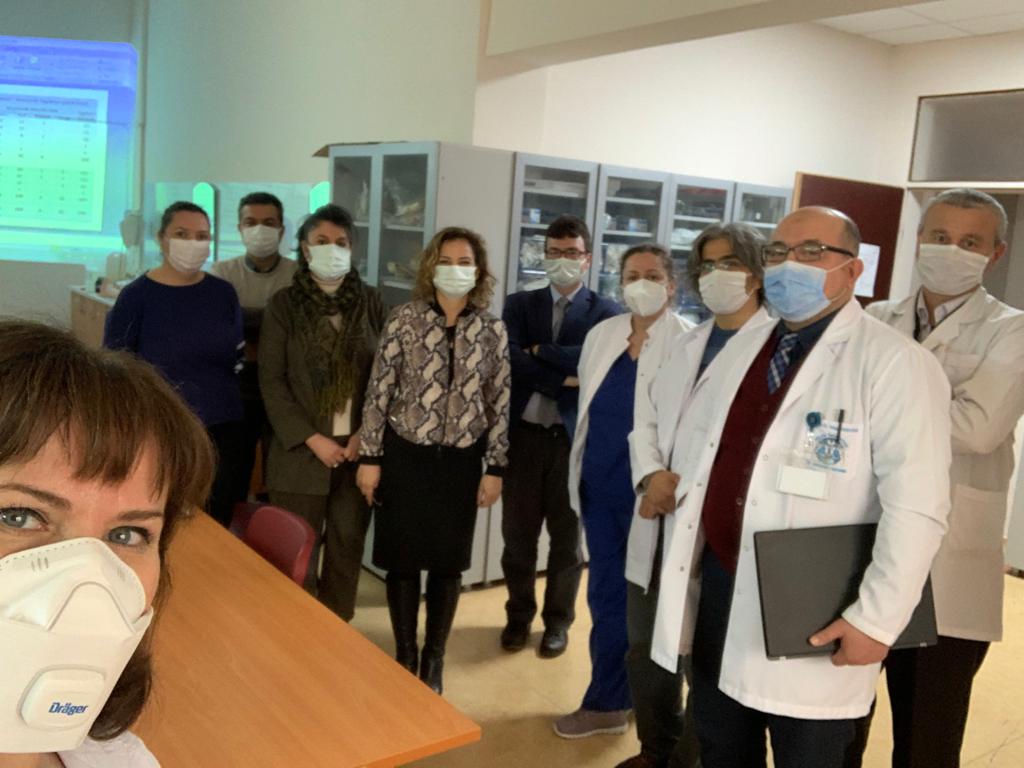 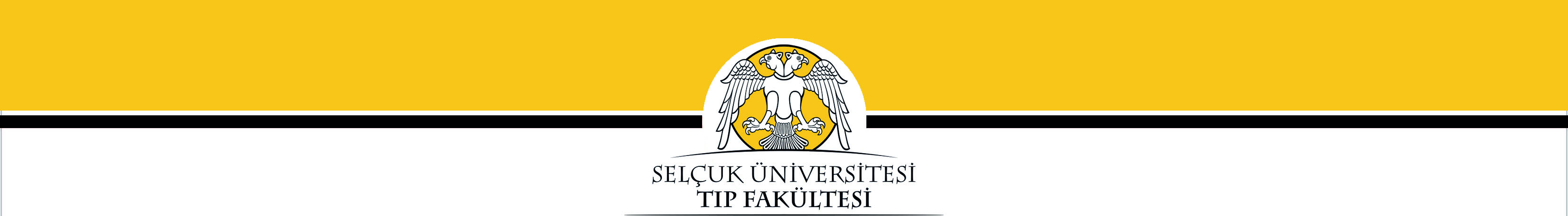 AKREDİTASYON ÇALIŞMALARINDAN KARELER 2021 (devamı)
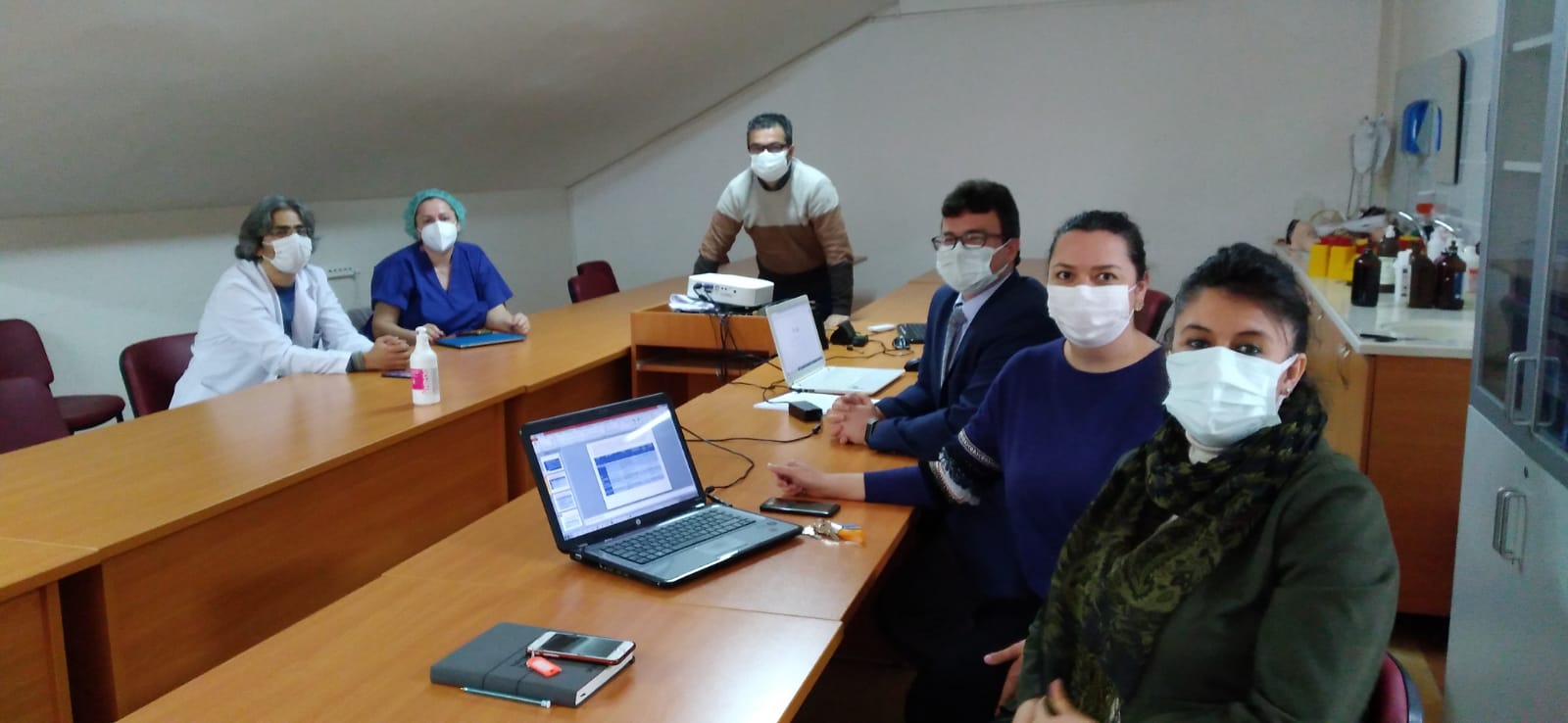 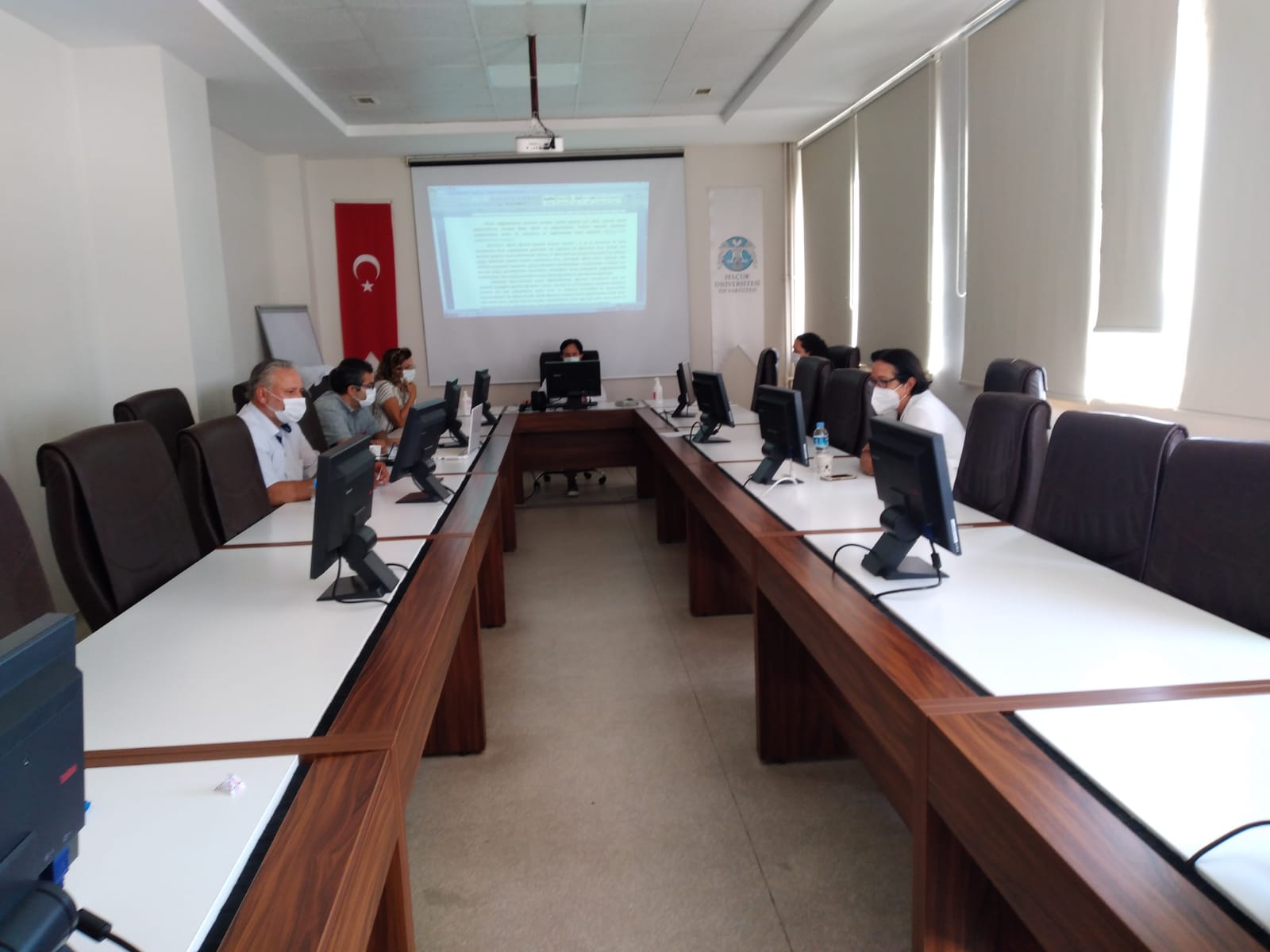 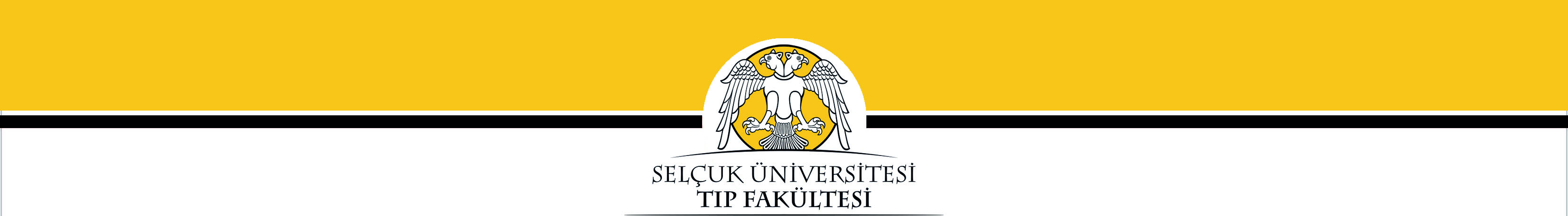 TEŞEKKÜRLER
Akreditasyonumuzun tüm süreçlerinde ve 2021 Öz Değerlendirme Raporumuzun hazırlanması sürecinde; Fakültemizde emeği geçen Akreditasyon Öz Değerlendirme Kurulumuzun bütün üyelerine, öğrencilerimize, destek veren tüm çalışanlarımıza teşekkür eder, şükranlarımı sunarım.  
Prof. Dr. Yavuz SELVİ
Selçuk Üniversitesi Tıp Fakültesi Dekanı